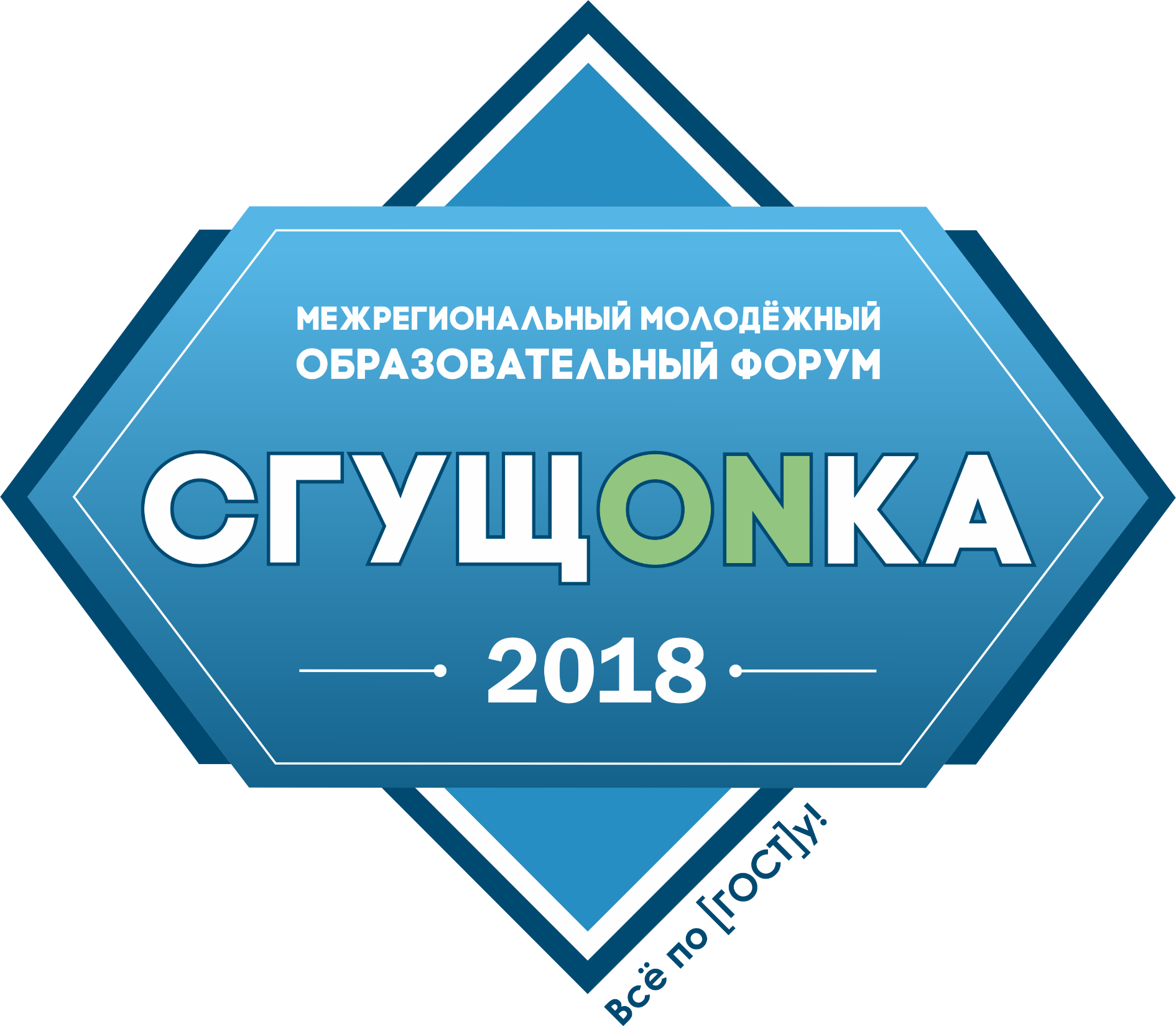 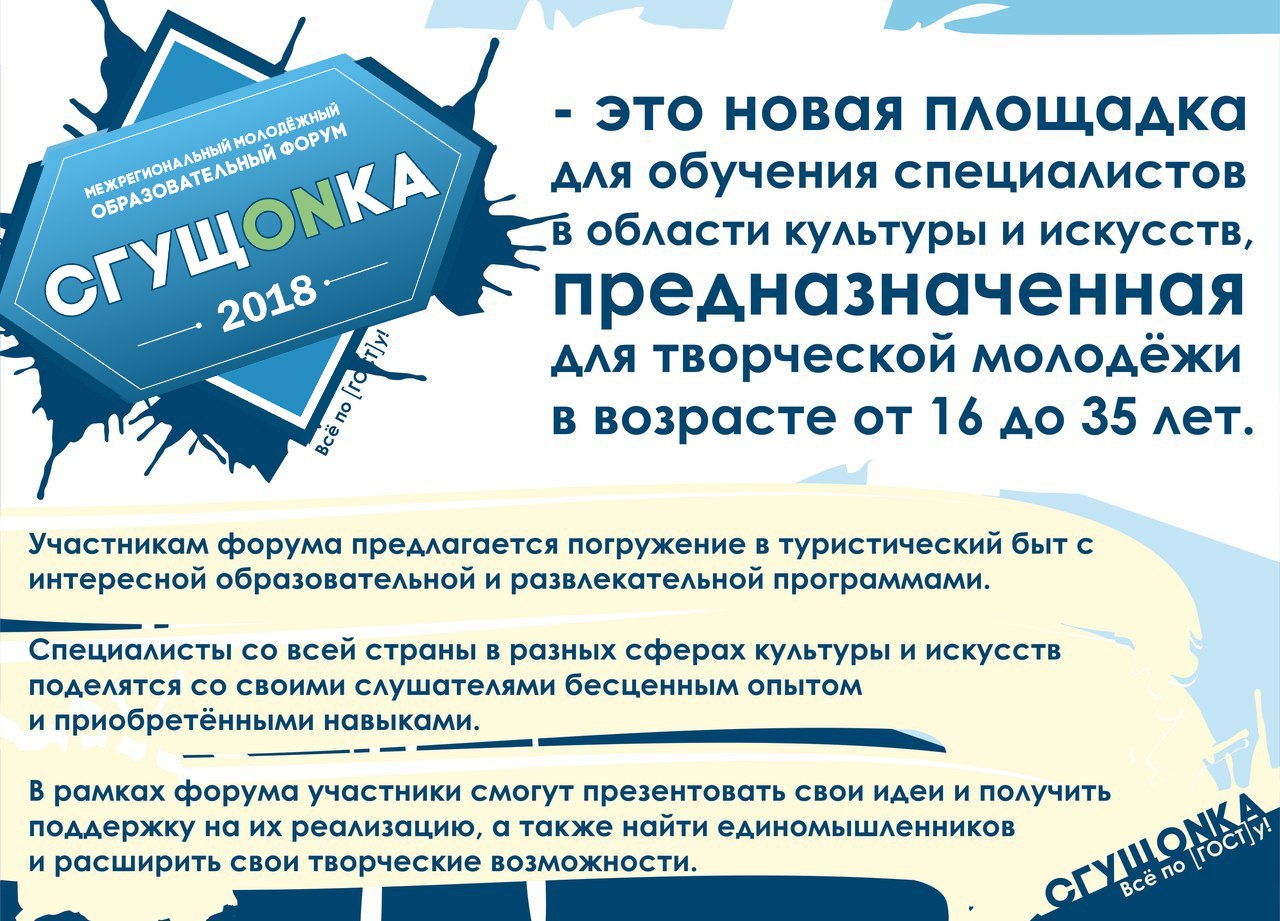 Межрегиональный образовательный творческий форум «СгущONка» – это туристический лагерь, являющийся системной площадкой по обмену опытом, отбору, развитию и поддержке талантливых молодых людей в области культуры и искусства. 

"СгущONка" организуется раз в год, вовлекая в культурную деятельность всё больше творчески устремлённых молодых людей из разных регионов страны. 

Работа форума ведётся одновременно по нескольким направлениям (в том числе "Волонтёрство" и "Социальное проектирование"), соответствующим различным видам искусств:
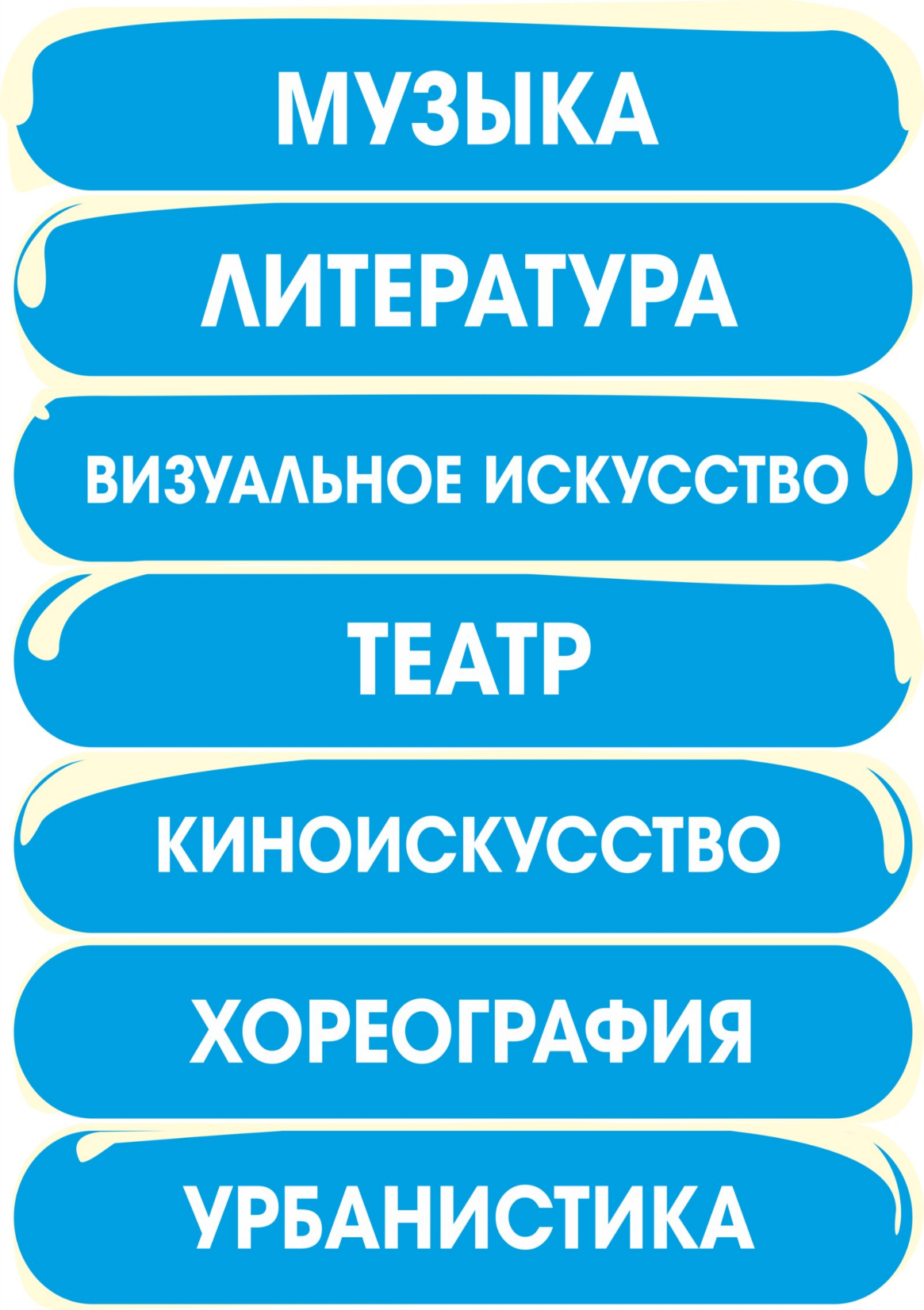 В работе Форума принимают участие делегации студентов ССУЗов и ВУЗов творческих специальностей, делегации молодёжных движений, общественных организаций и объединений, неформальные сообщества, творческая молодёжь регионов Российской Федерации в возрасте от 16 до 35 лет.
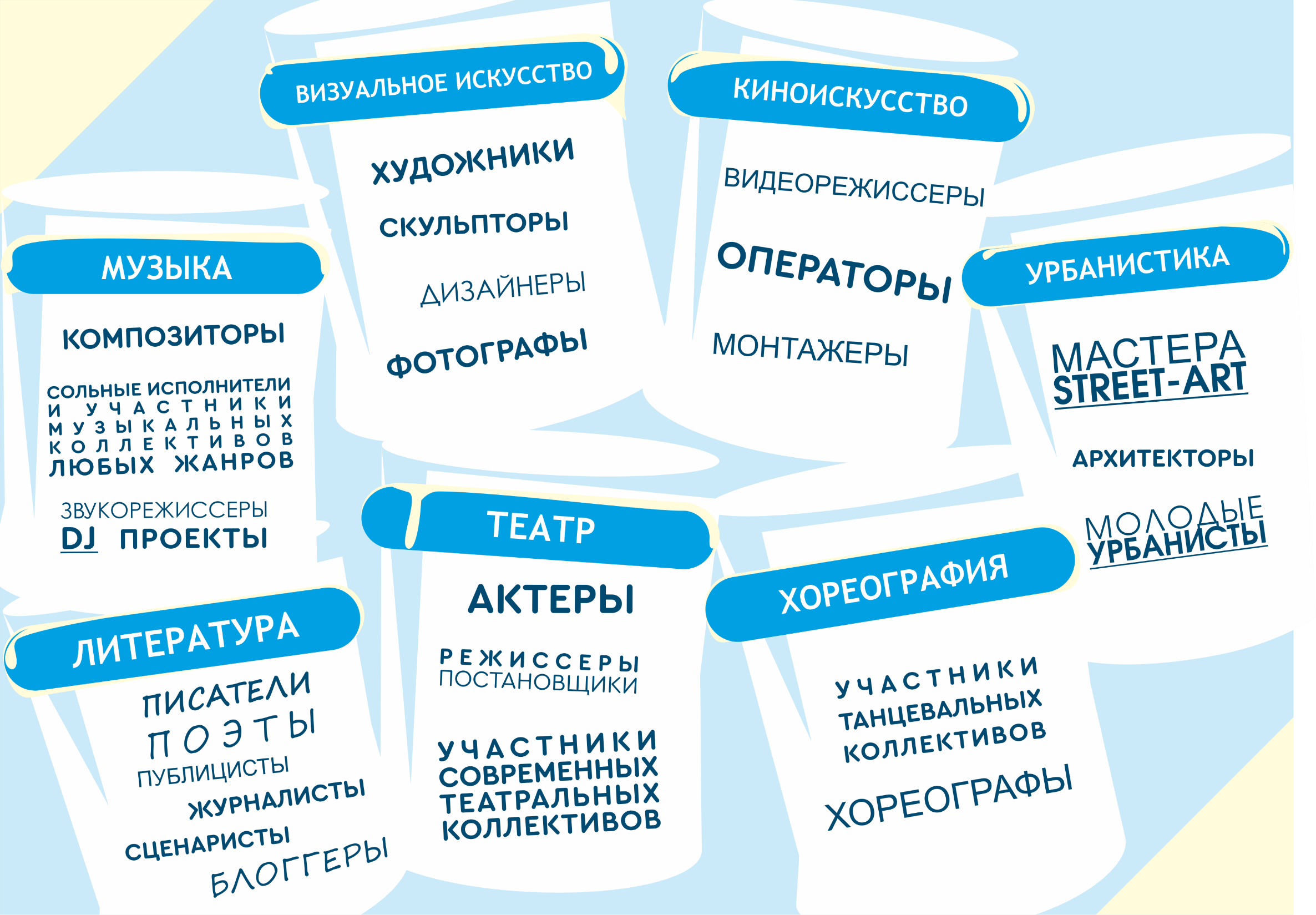 Основная цель проекта:
Создание условий для развития и реализации творческих способностей молодежи и системы поддержки для молодых авторов и исполнителей в любой области культуры и искусств. 

Задачи проекта: 
- развитие инновационных моделей и форм привлечения молодёжи к решению актуальных вопросов в области культуры и искусства - 
- содействие популяризации искусства в молодежной среде - 
- создание площадки для взаимодействия молодых лидеров в сфере культуры и искусства - 
- содействие реализации проектной деятельности в культурной среде - 
- формирование активной общественной позиции среди творческой молодёжи -
ЭКСПЕРТЫ И ГОСТИ ФОРУМА:

 - организаторы творческих сообществ, общественные деятели -  

 - деятели театра и кино -  

 - известные художники, музыканты и поэты -

 - лауреаты и призёры творческих международных и всероссийских фестивалей -

 - опытные журналисты и фотографы -

 - мастера хореографического искусства - 

 - авторы-разработчики уникальных образовательных программ в сфере культуры и искусства - 

 - специалисты в сфере проектной деятельности - 

 - предприниматели, руководители творческих коммерческих проектов -
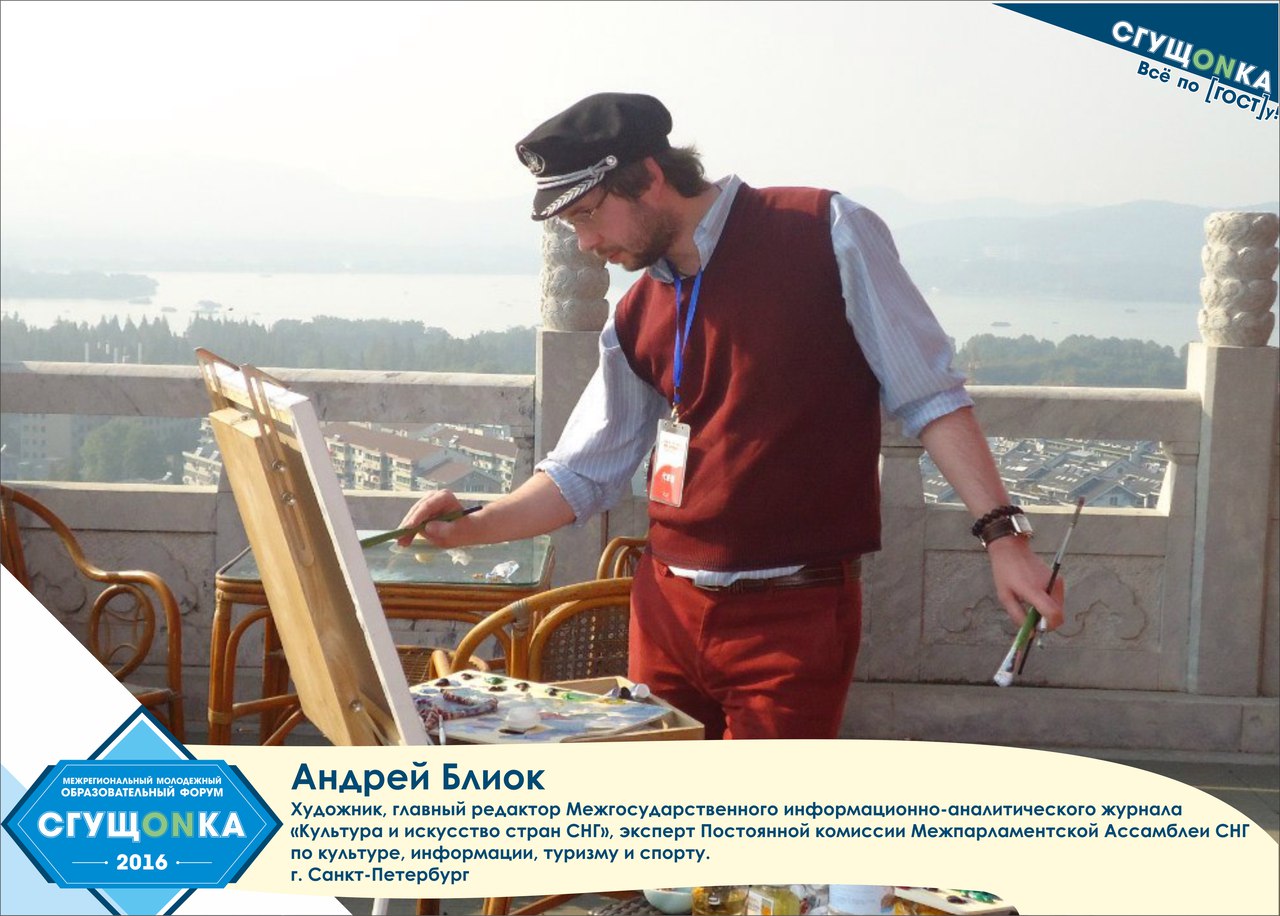 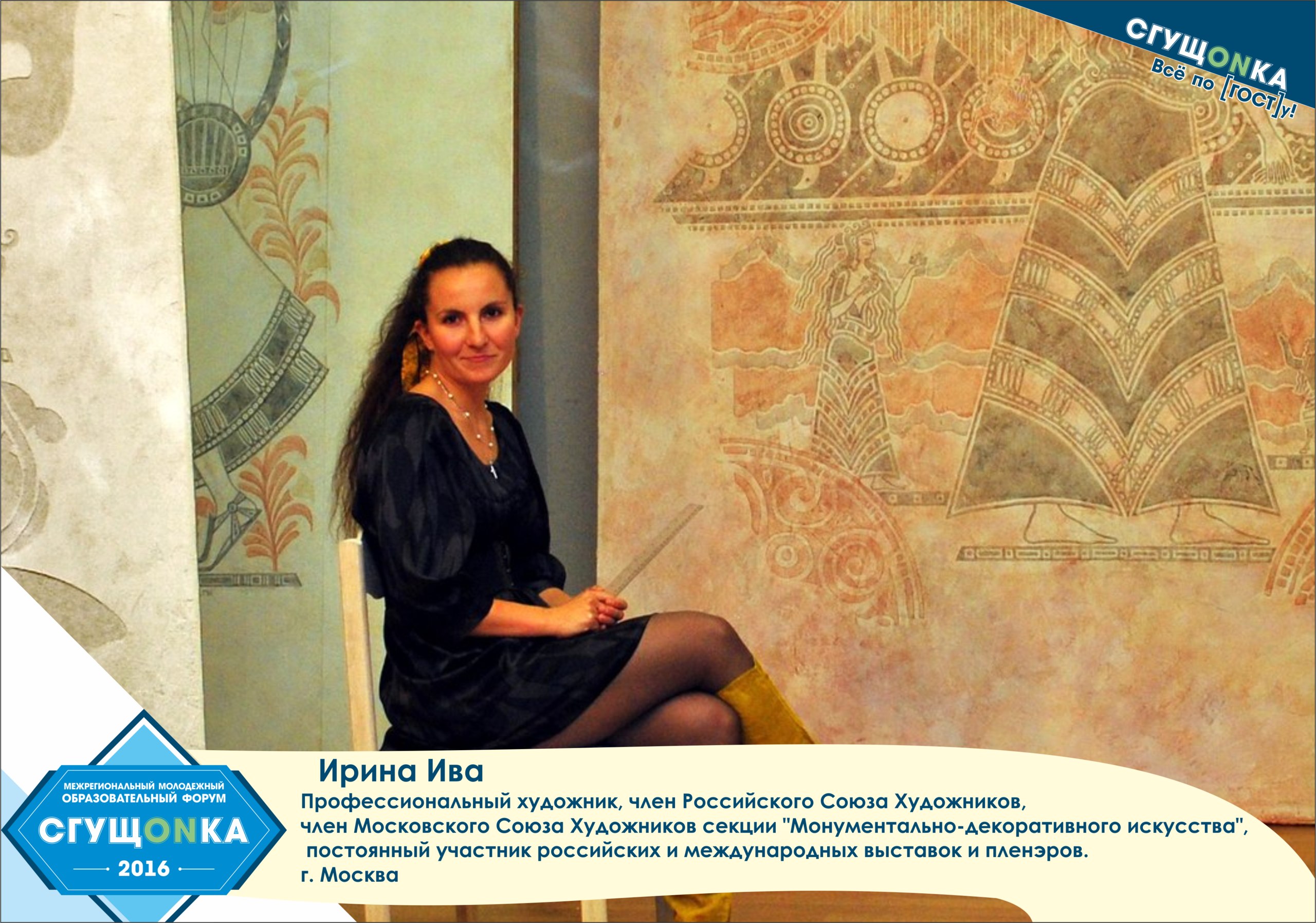 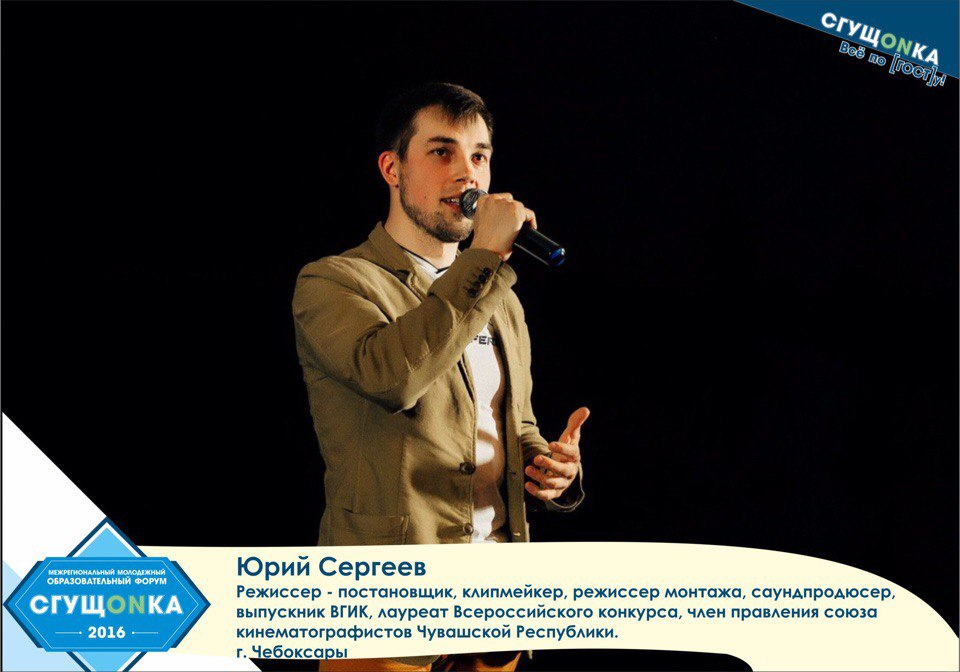 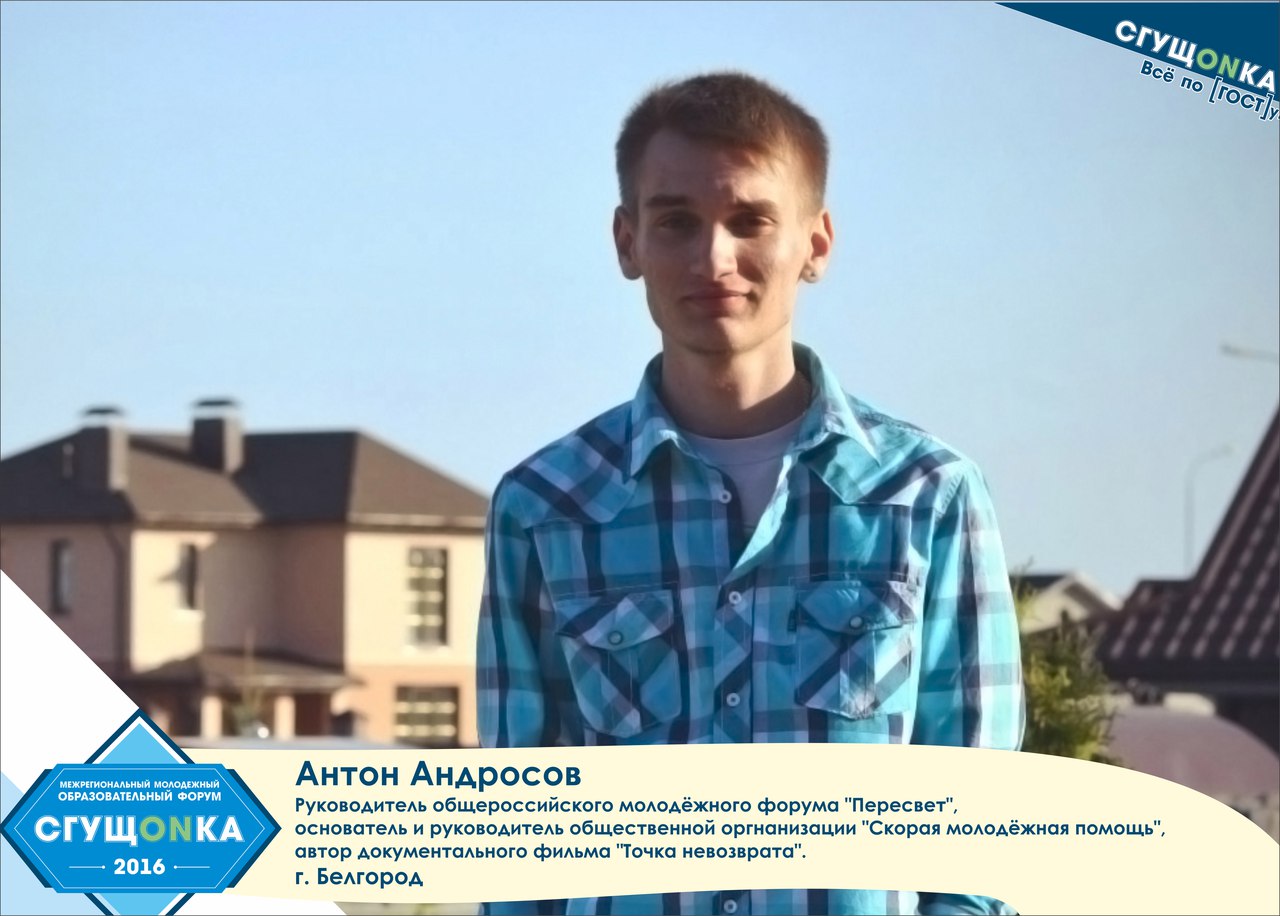 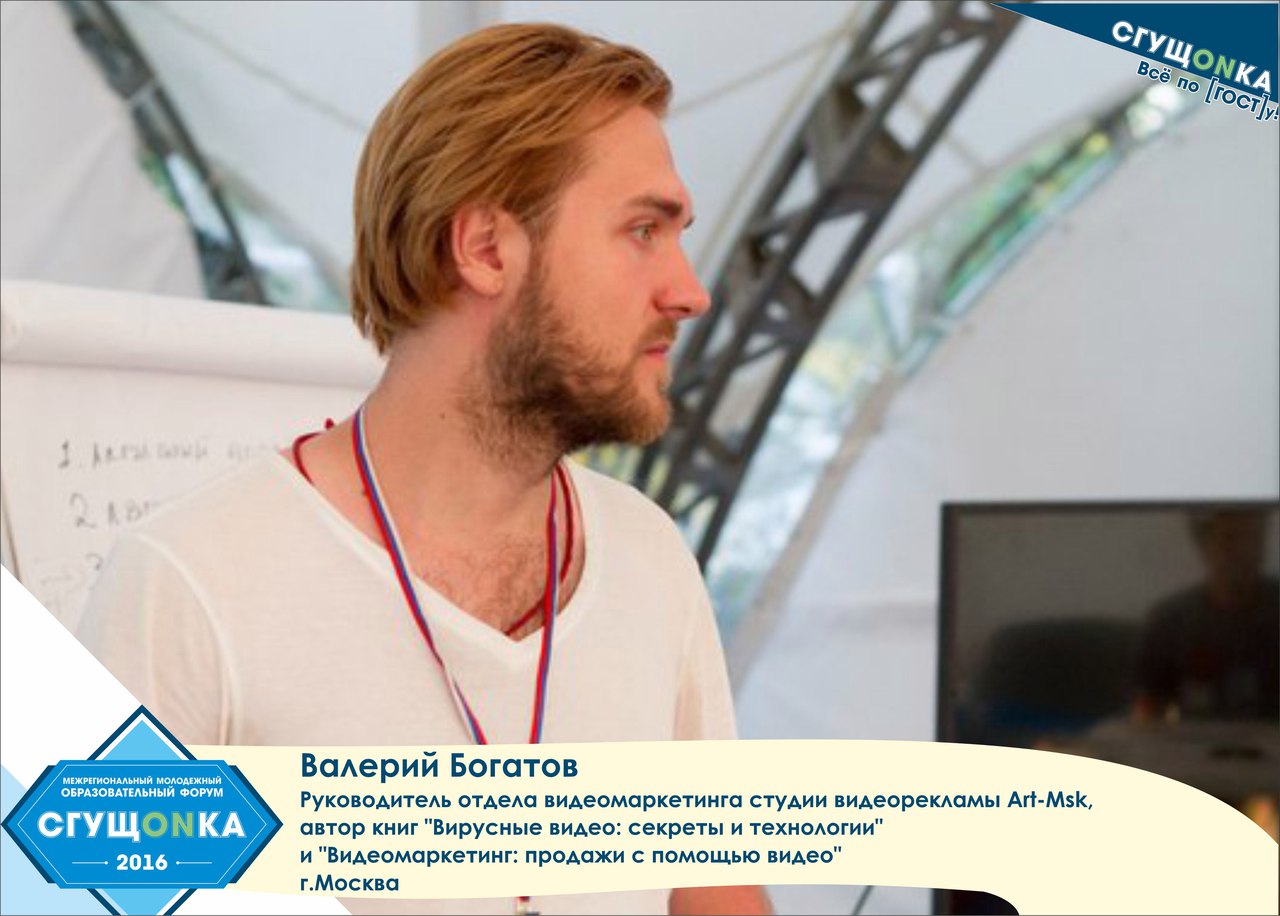 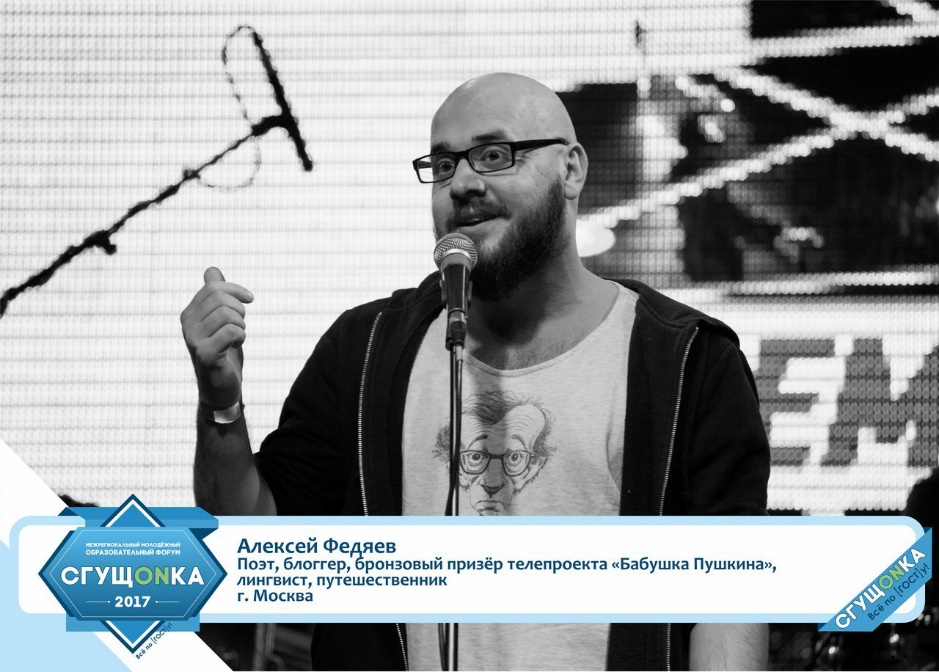 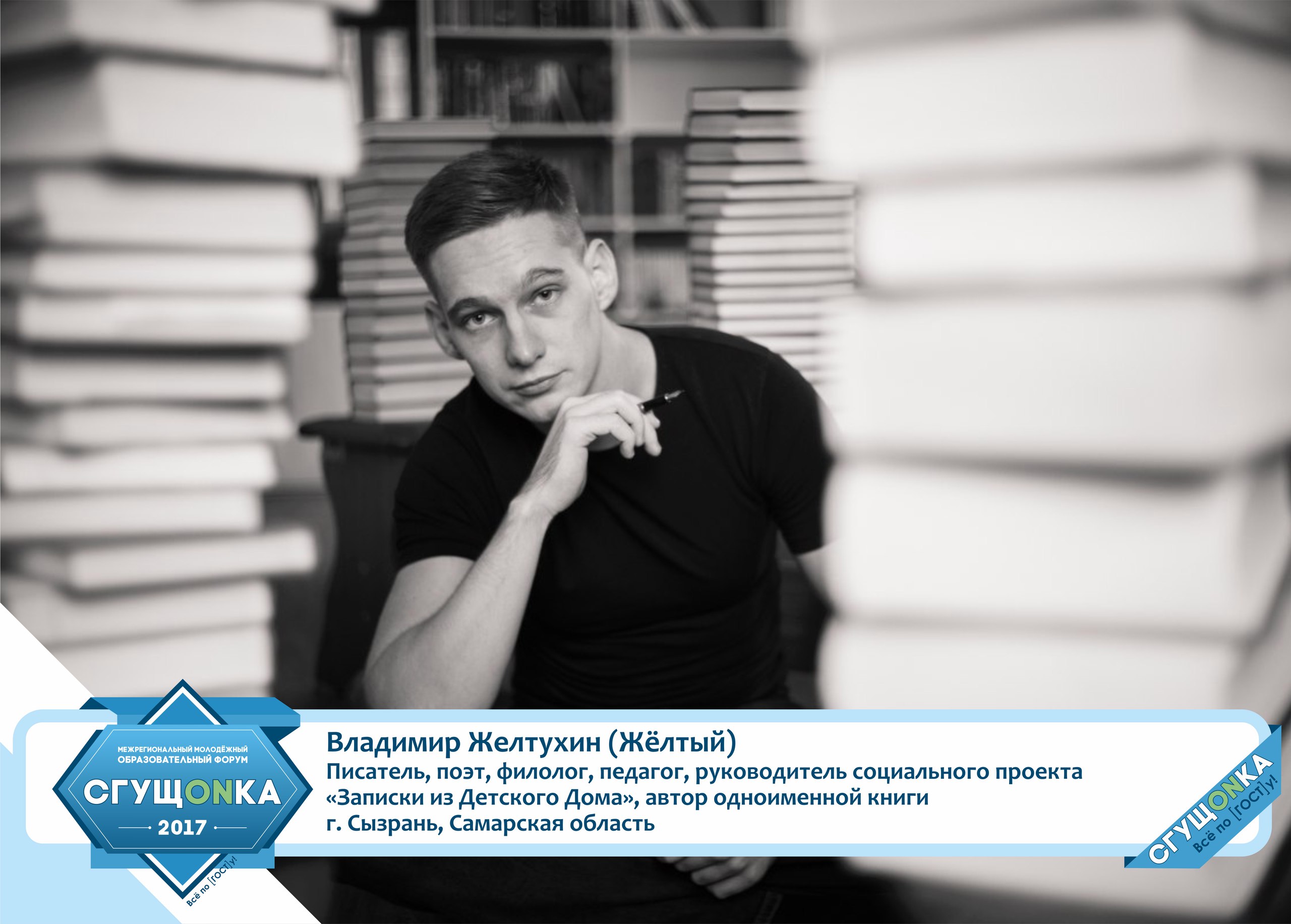 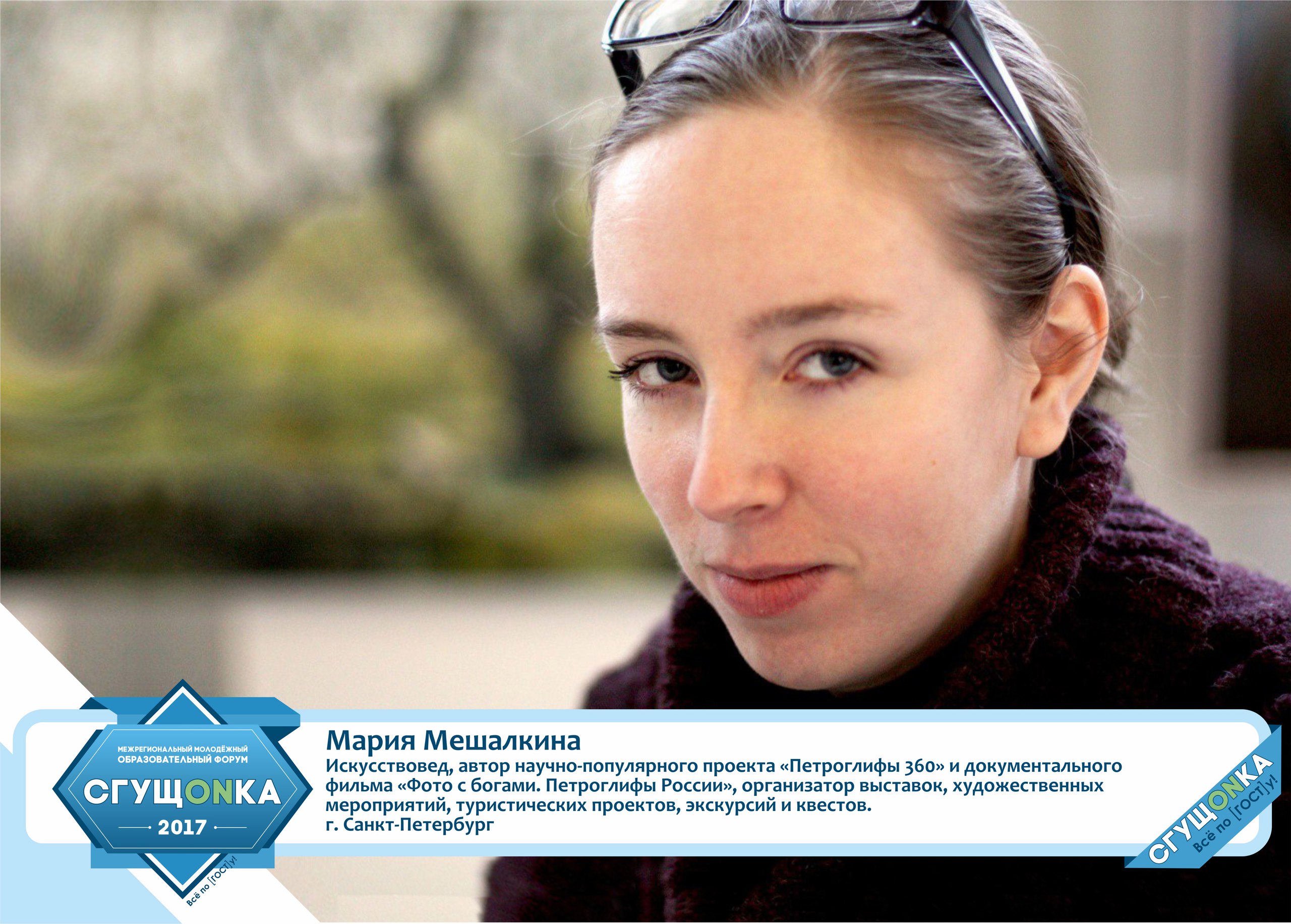 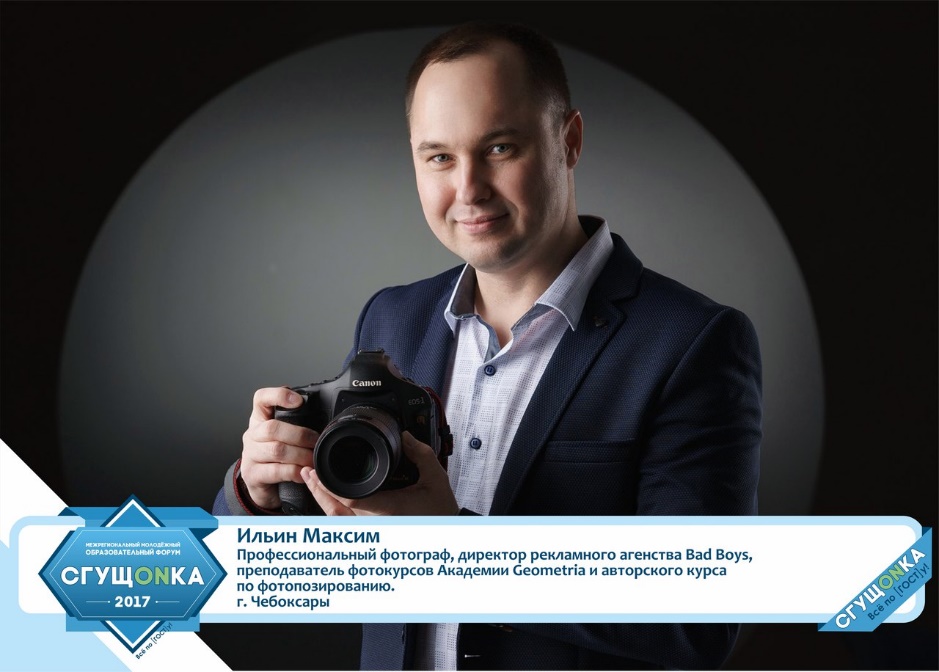 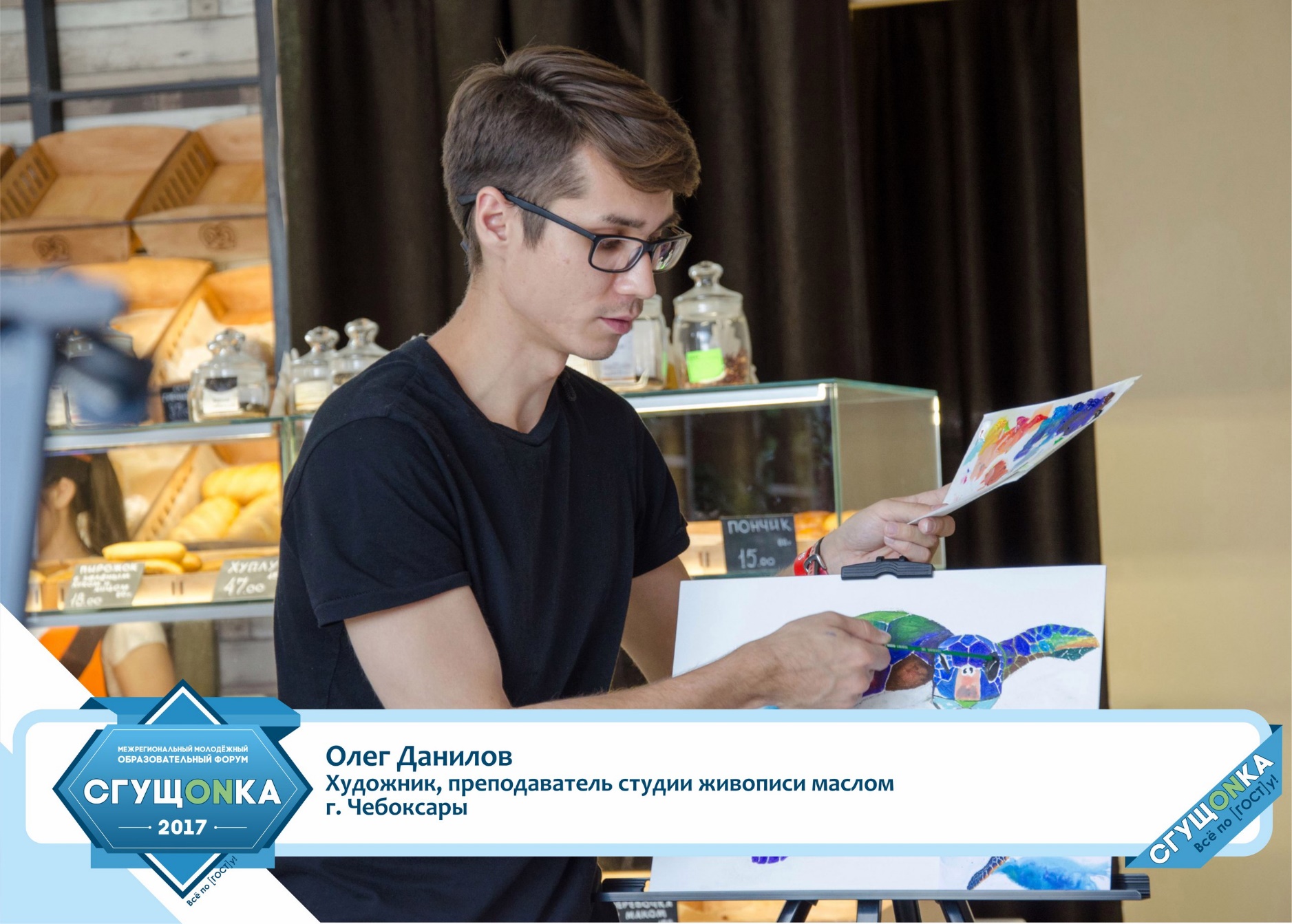 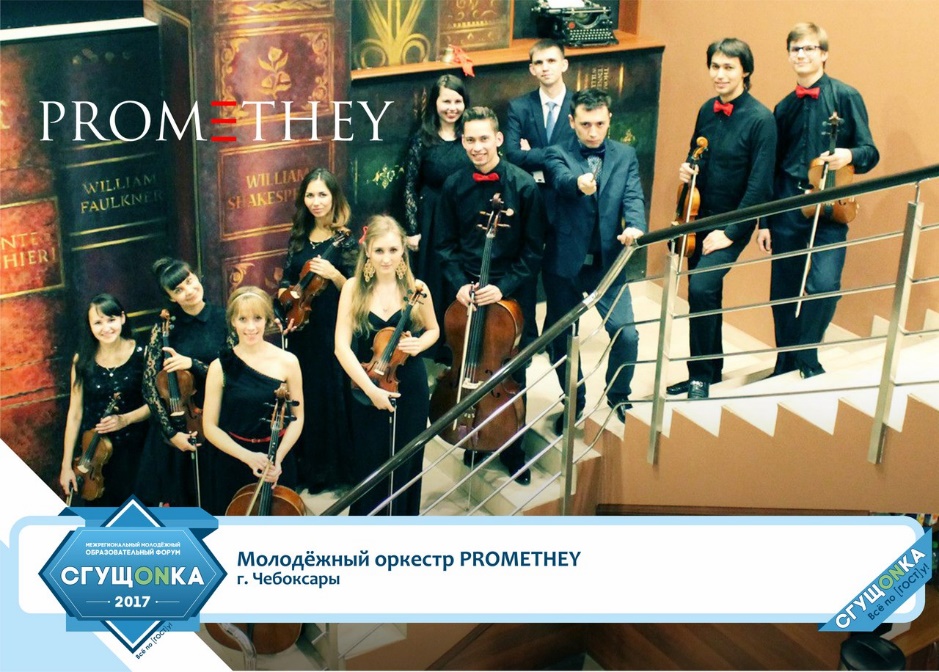 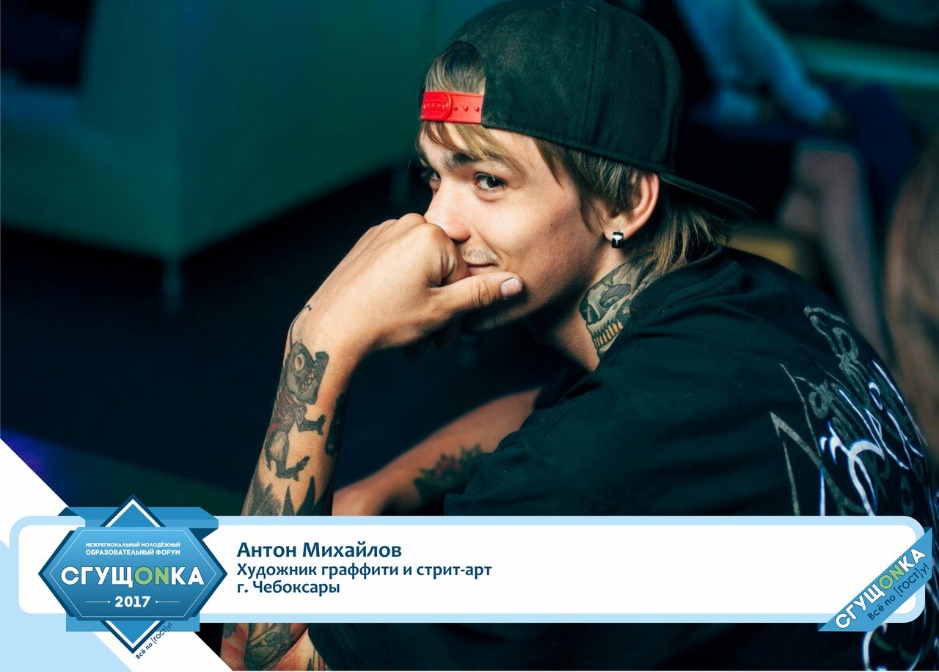 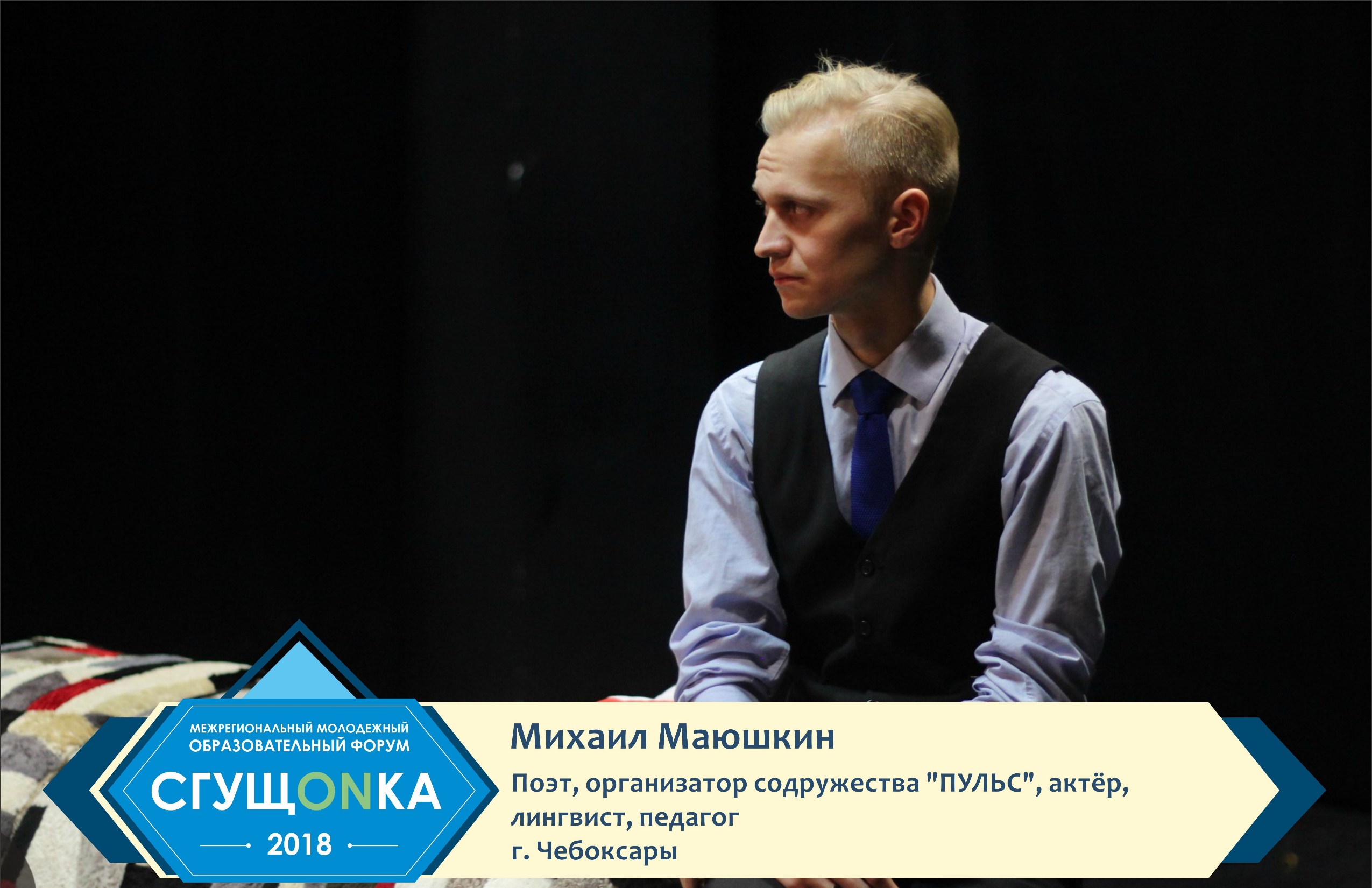 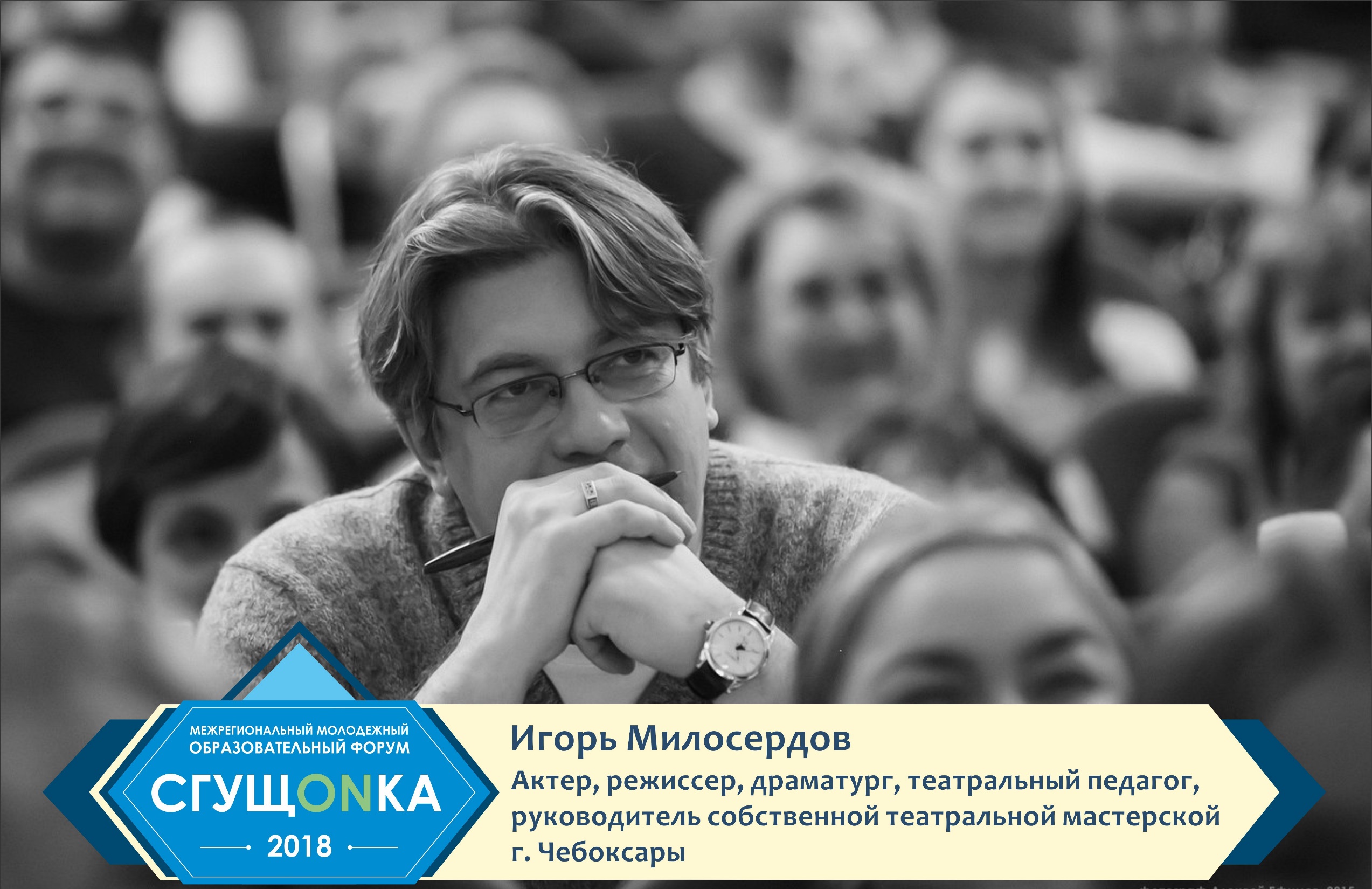 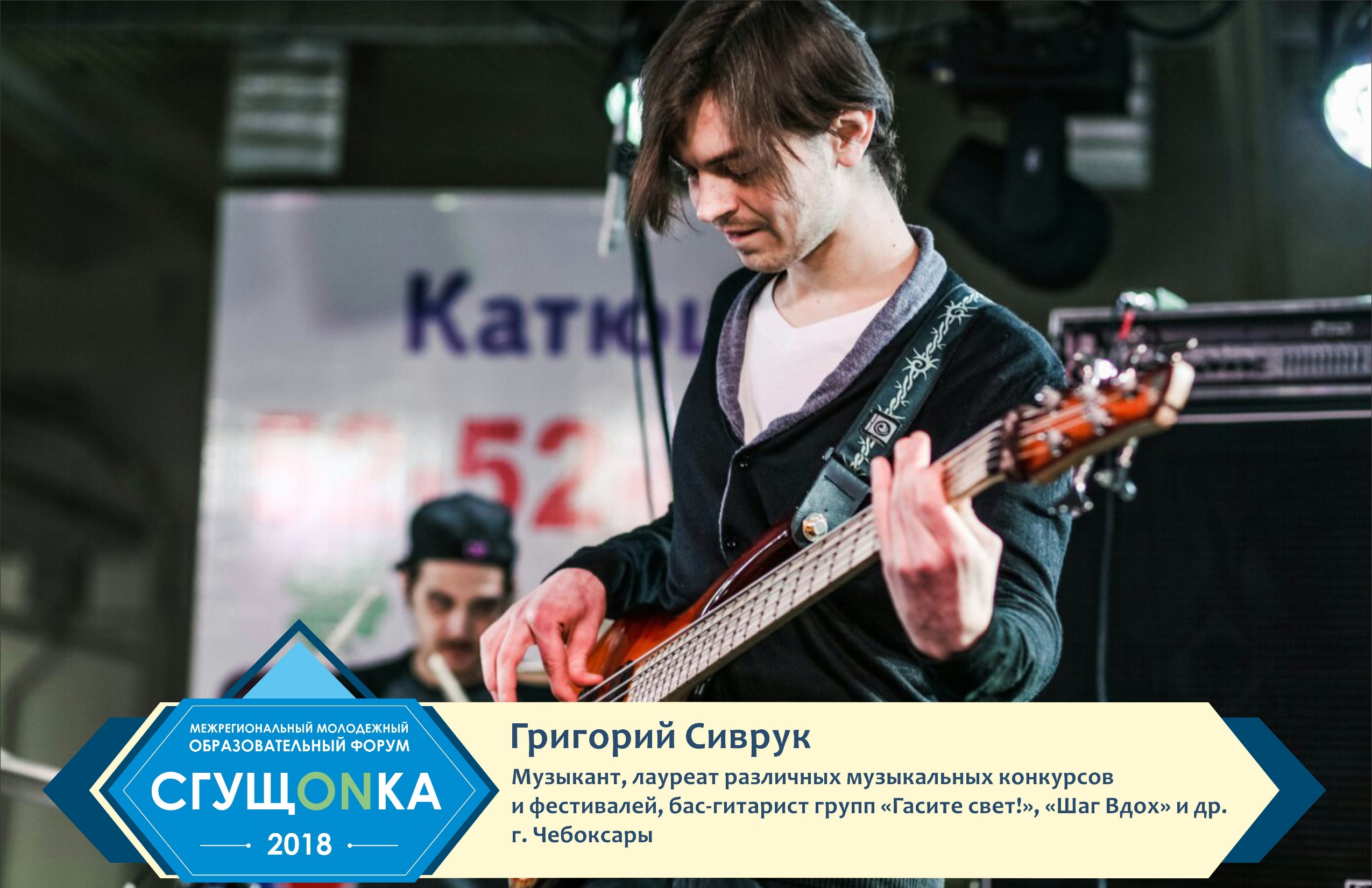 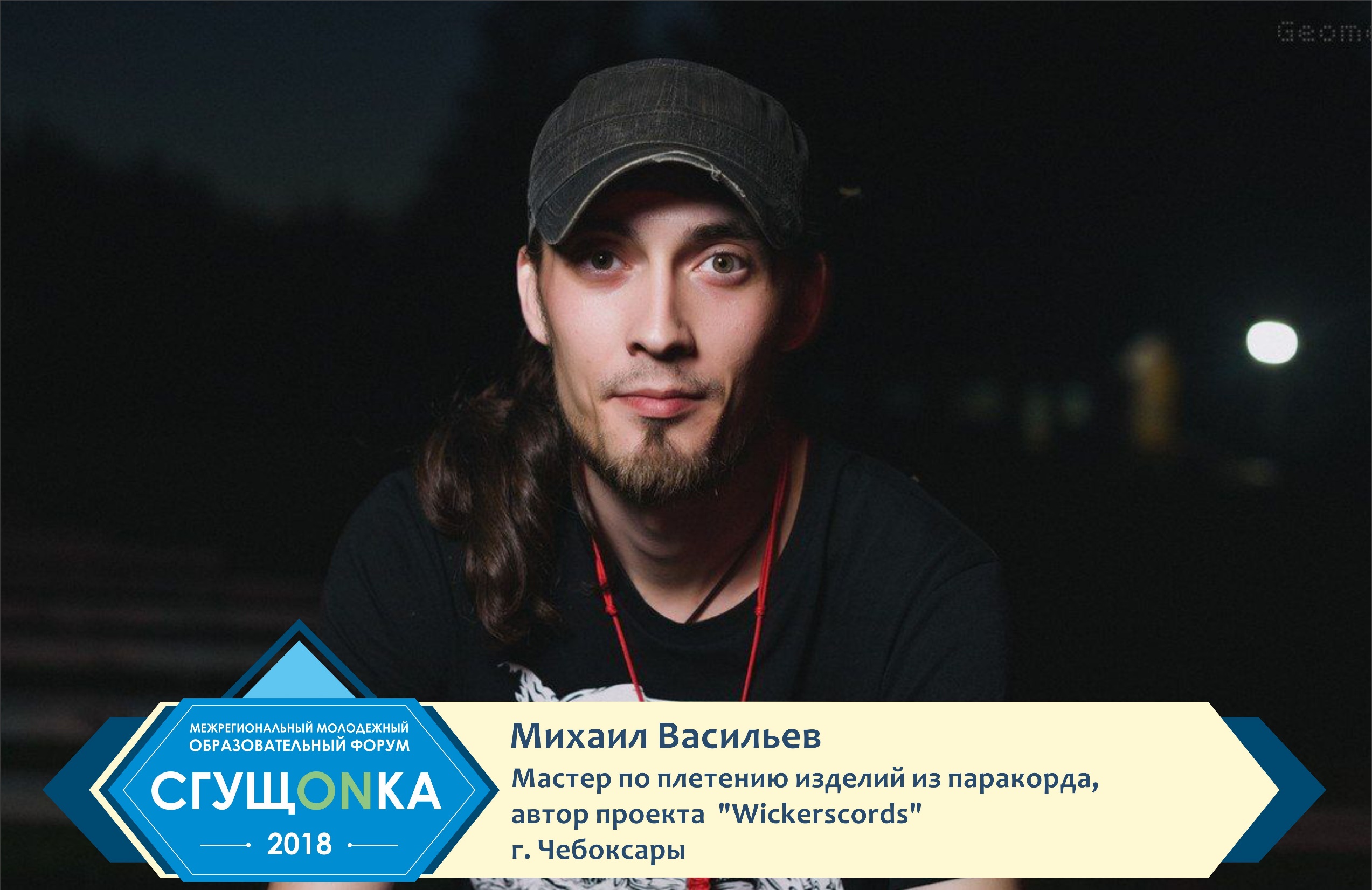 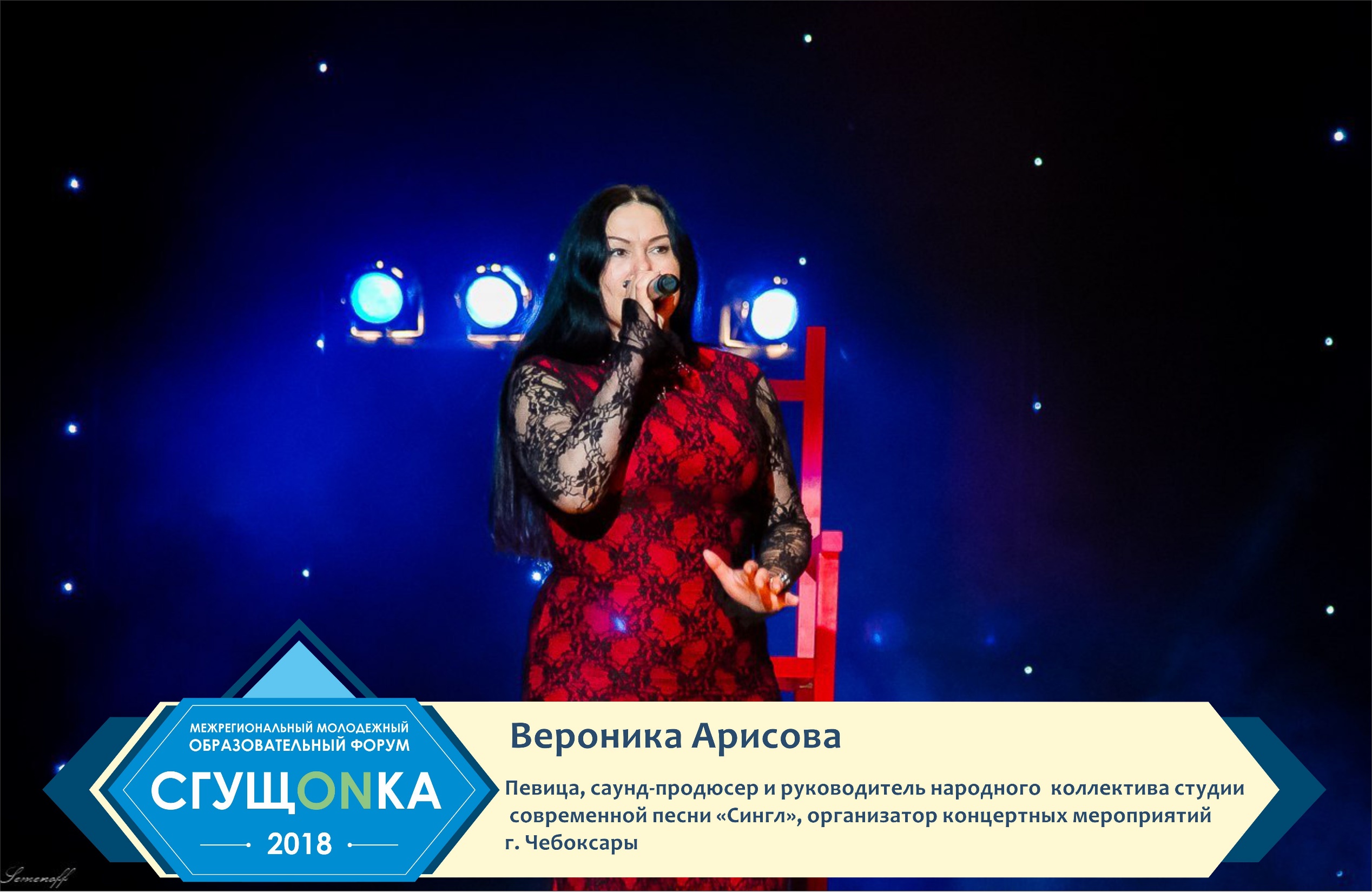 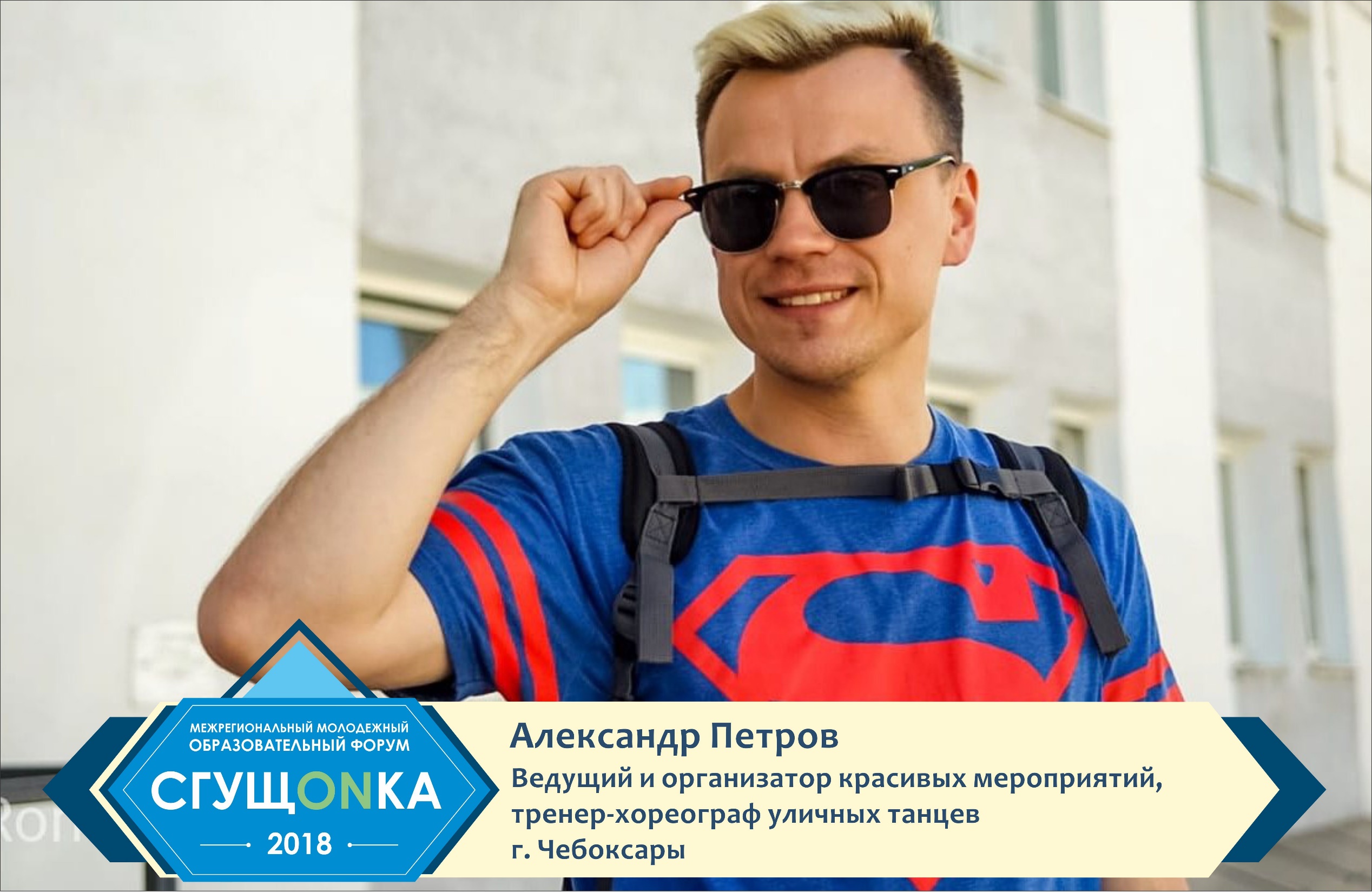 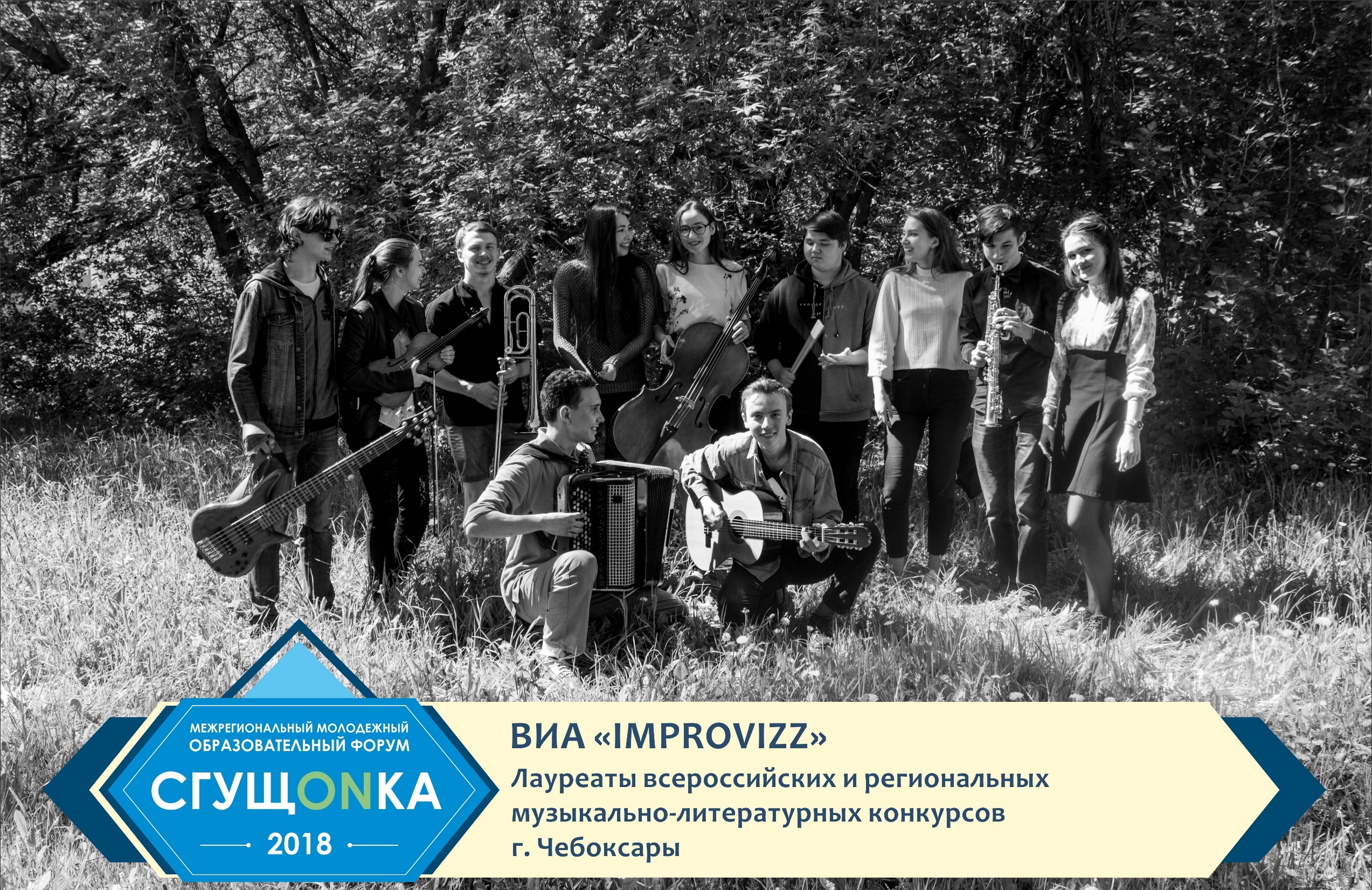 Мультипликативность проекта имеет расширенные горизонты. Форум уже был успешно реализован в 2016 и в 2017 годах на территории республик Чувашия и Марий Эл и на сегодняшний день в его деятельность вовлечено большое количество творчески устремлённых молодых людей из разных регионов страны, принявших участие в реализации данного проекта. Это участники из Чувашии, Марий Эл, Татарстана, Нижегородской и Тюменской областей. Это приглашённые эксперты из Москвы, Санкт-Петербурга, Самары и других городов России. 


Также проект был дважды представлен в 2016 и 2017 годах в Крыму на Всероссийском молодёжном образовательном форуме «Таврида», в 2015 году на Форуме народов России в г. Москва, в 2015 году на Общероссийском духовно-патриотическом форуме «Пересвет» в г. Белгород, в 2016 году на Общероссийском слёте активистов молодёжного движения «Мир» в г. Санкт-Петербург.
Впервые форум "СгущONка" был организован неравнодушными к творческой среде общественными активистами в августе 2016 года на территории спортивно-оздоровительной базы "Чевер-Юл" республики Марий Эл при поддержке администрации города Новочебоксарск Чувашской Республики. За пять дней мероприятие посетили более 100 человек из разных уголков страны, включая экспертов, волонтёров и приглашённых гостей.
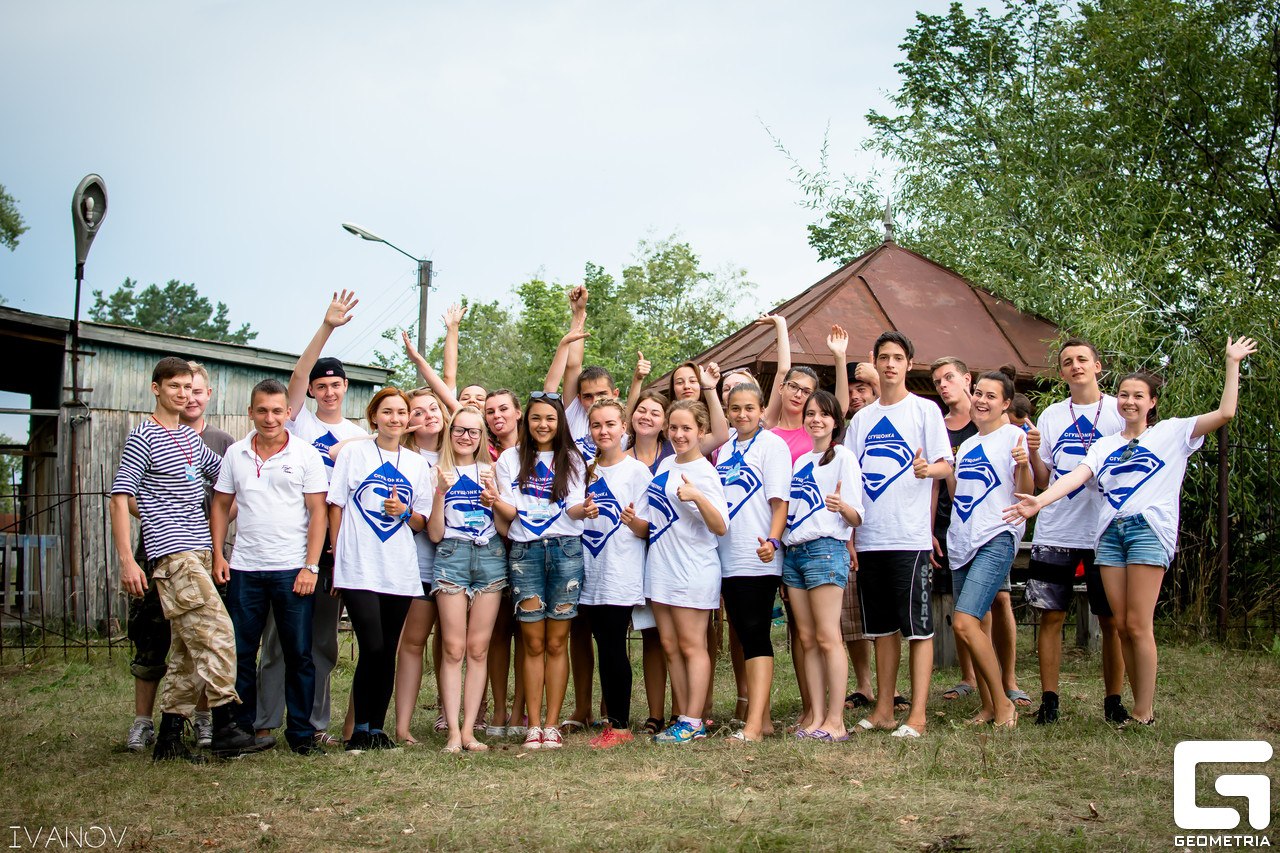 Успешный опыт реализации проекта подтвердился в июле 2017 года, где площадкой проведения форума стал Центр краеведения и туризма "Чуваш керем" в Чебоксарском районе.
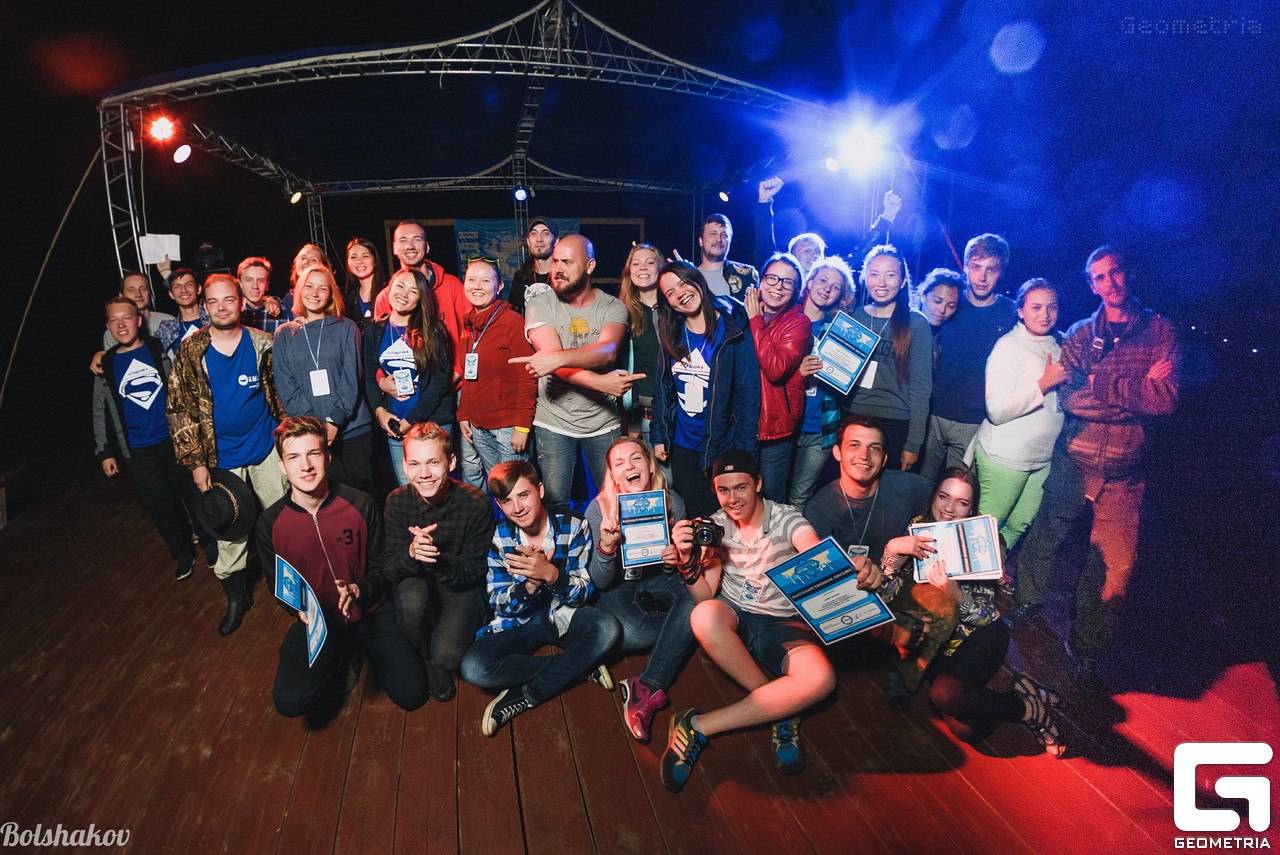 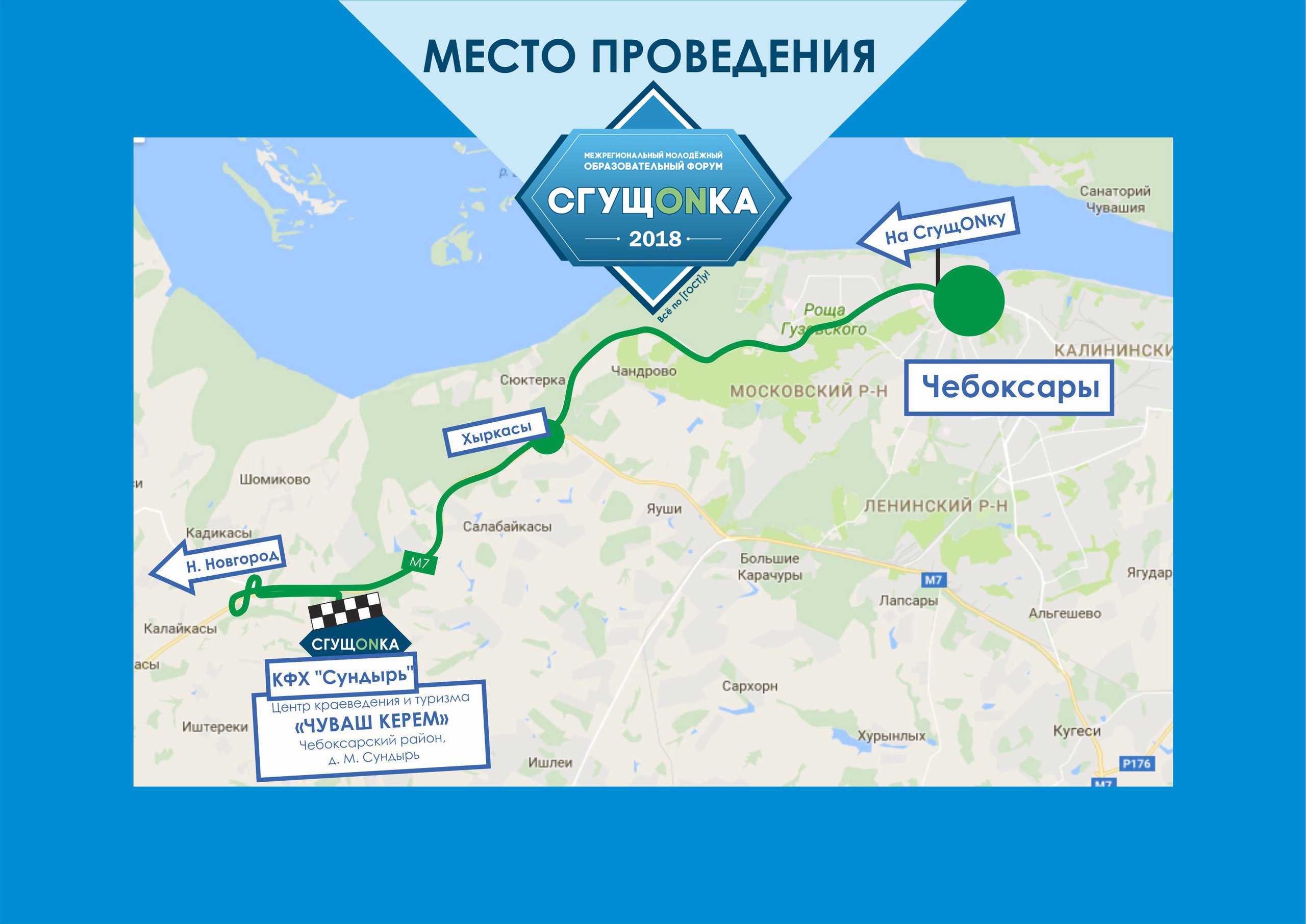 Центр краеведения и туризма «Чуваш керем», на базе которого
в июле 2018 года снова состоится форум «СгущONка», является уникальным этнографическим 
комплексом, расположившимся в Чебоксарском районе. 
Территория центра представляет собой копию 
исторических городищ Чувашии c действующим музеем.
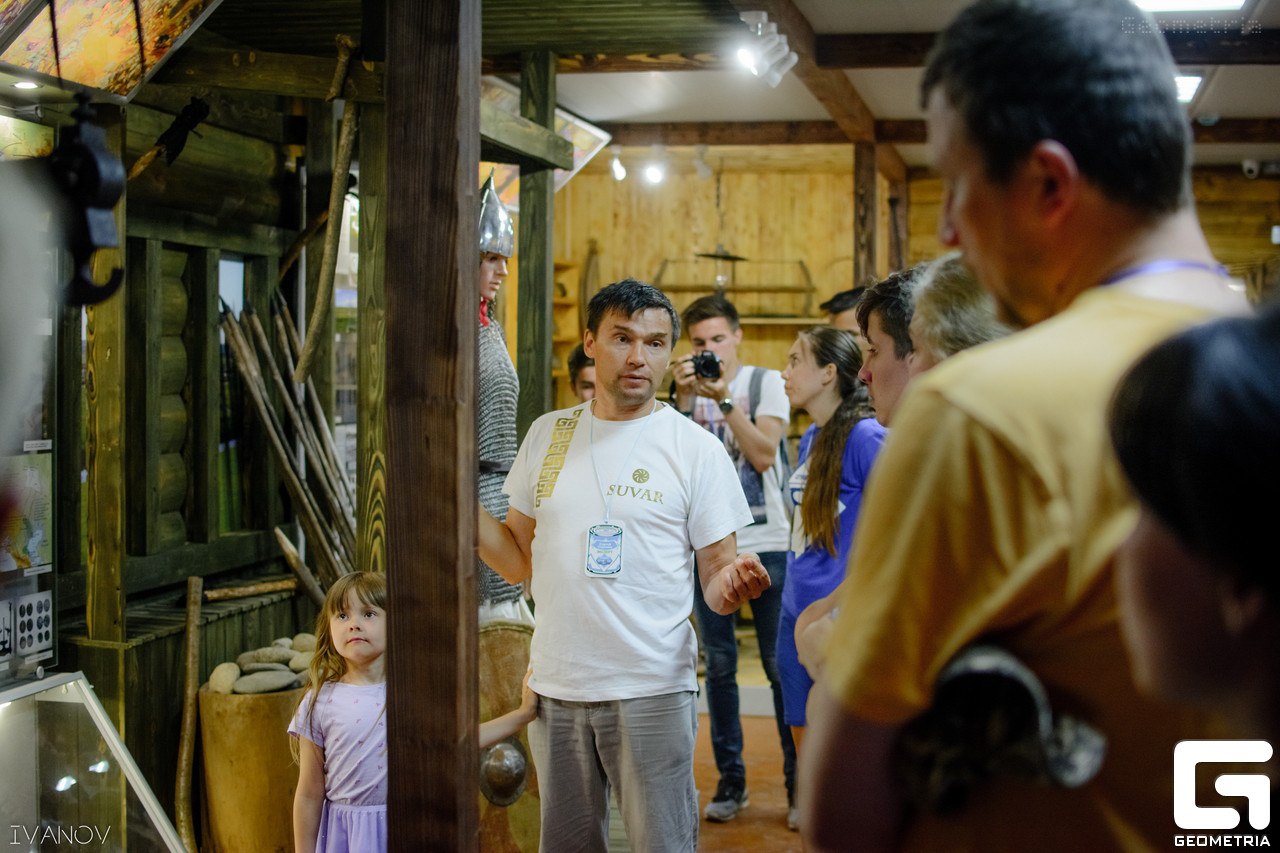 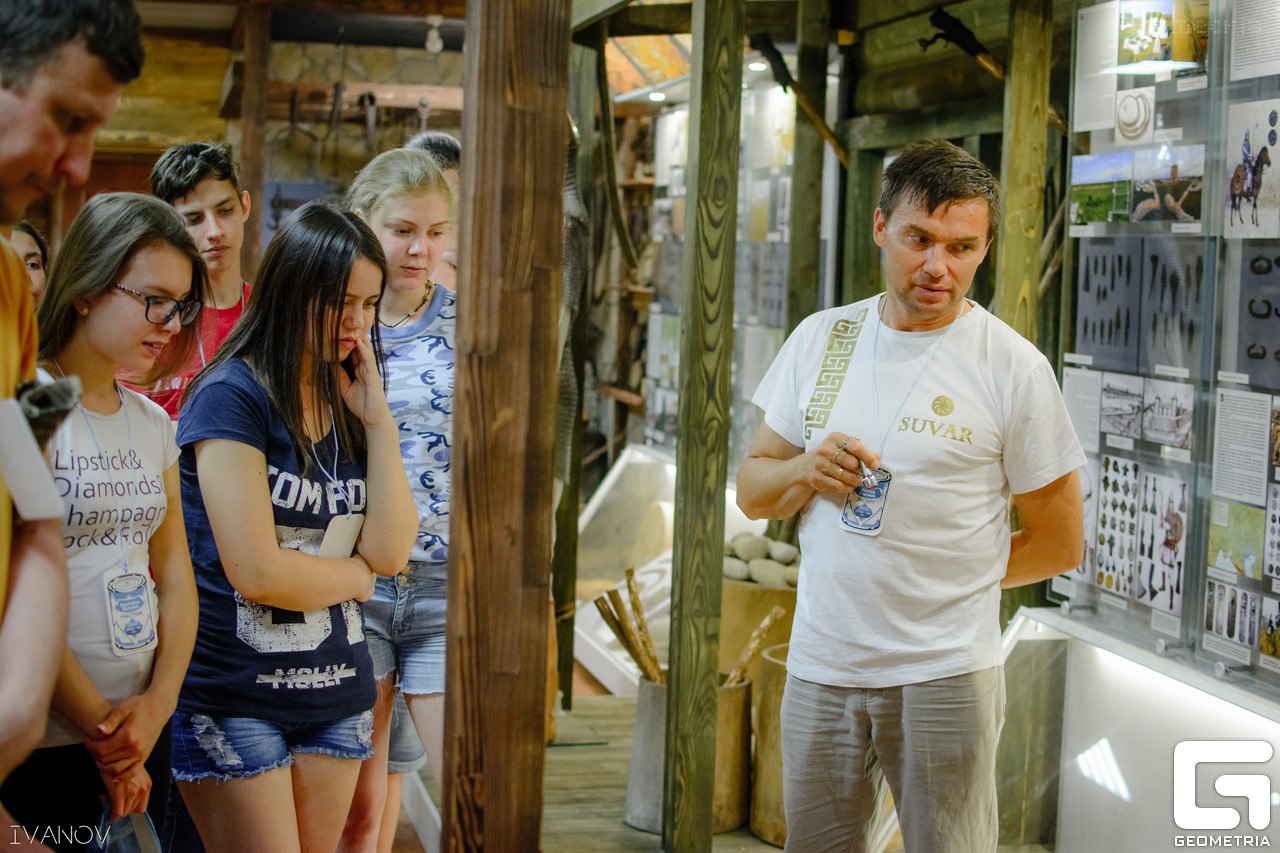 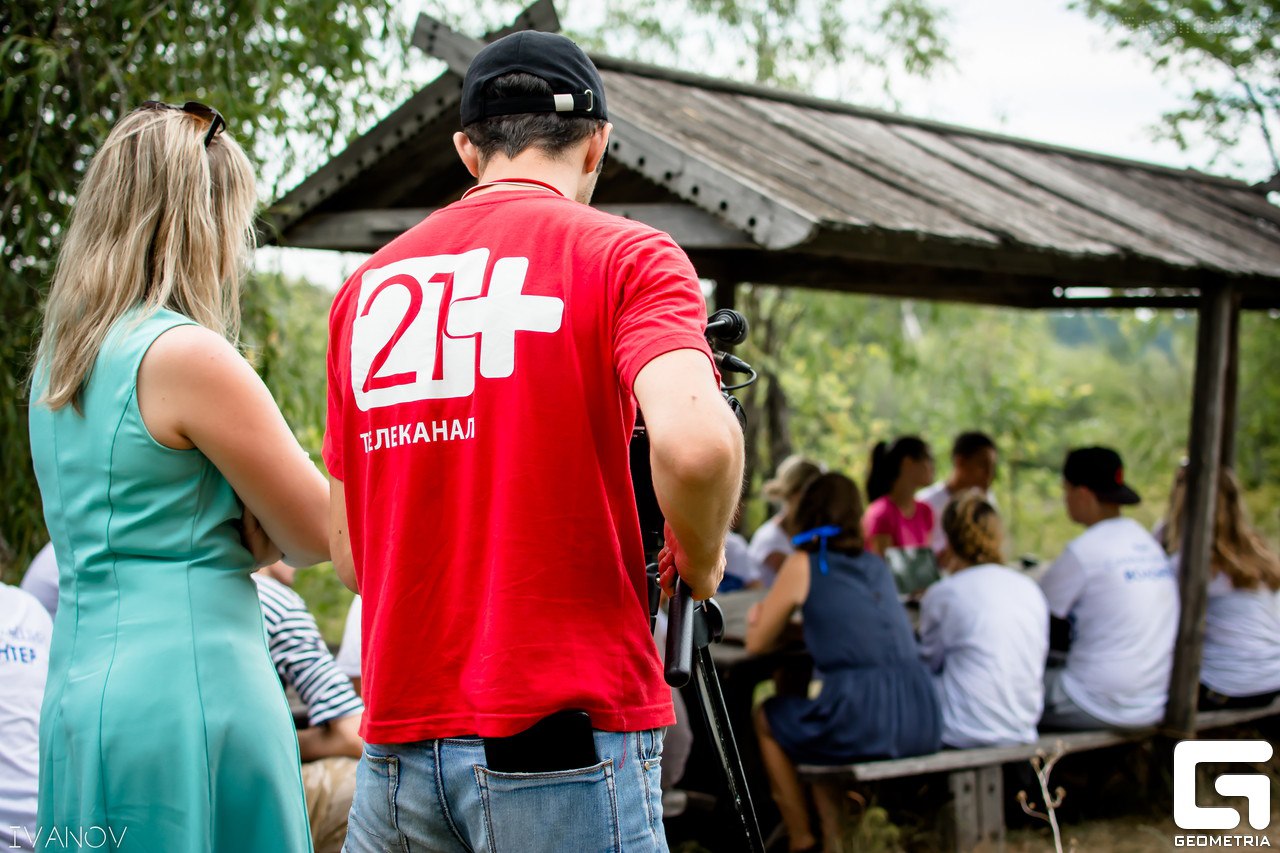 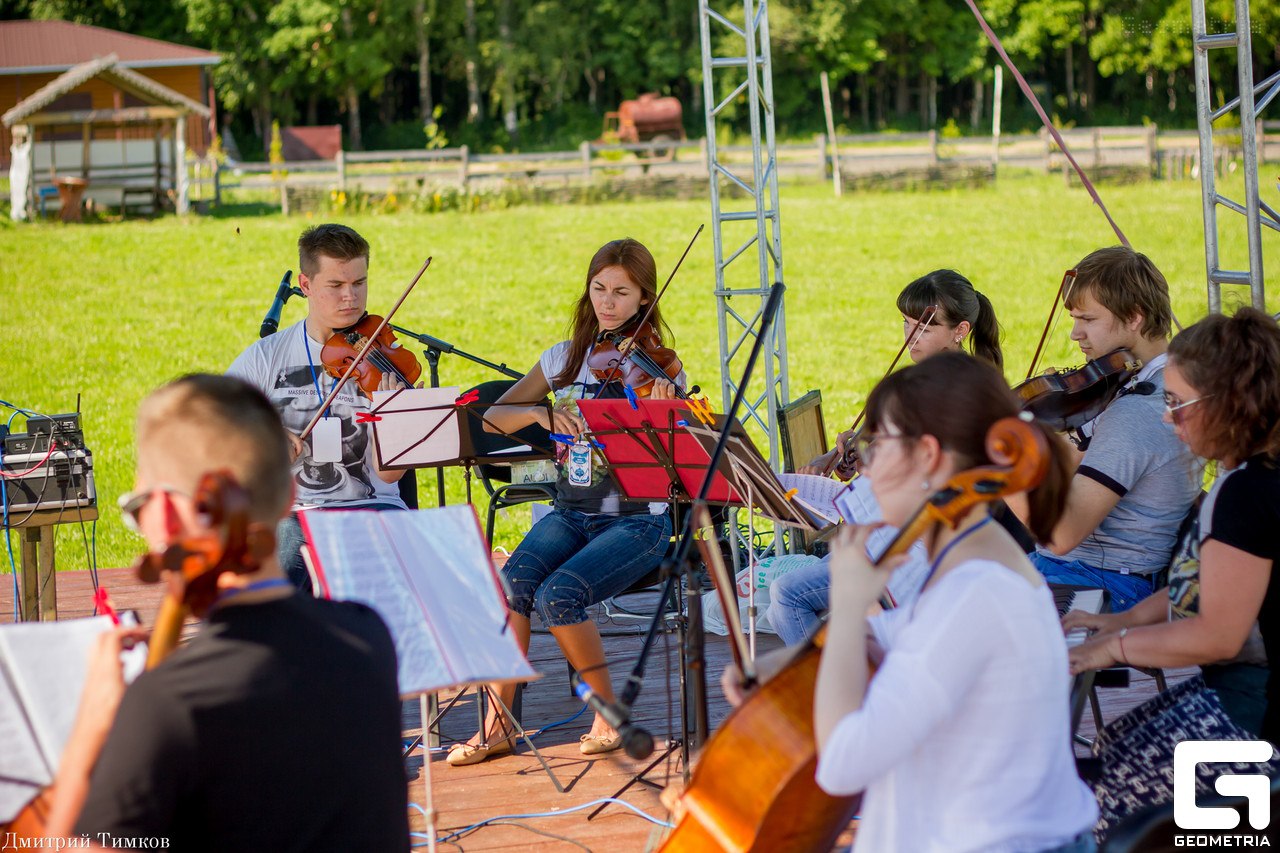 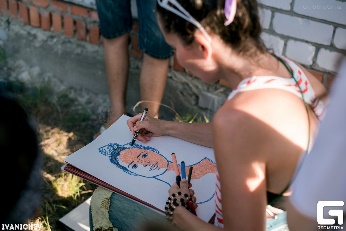 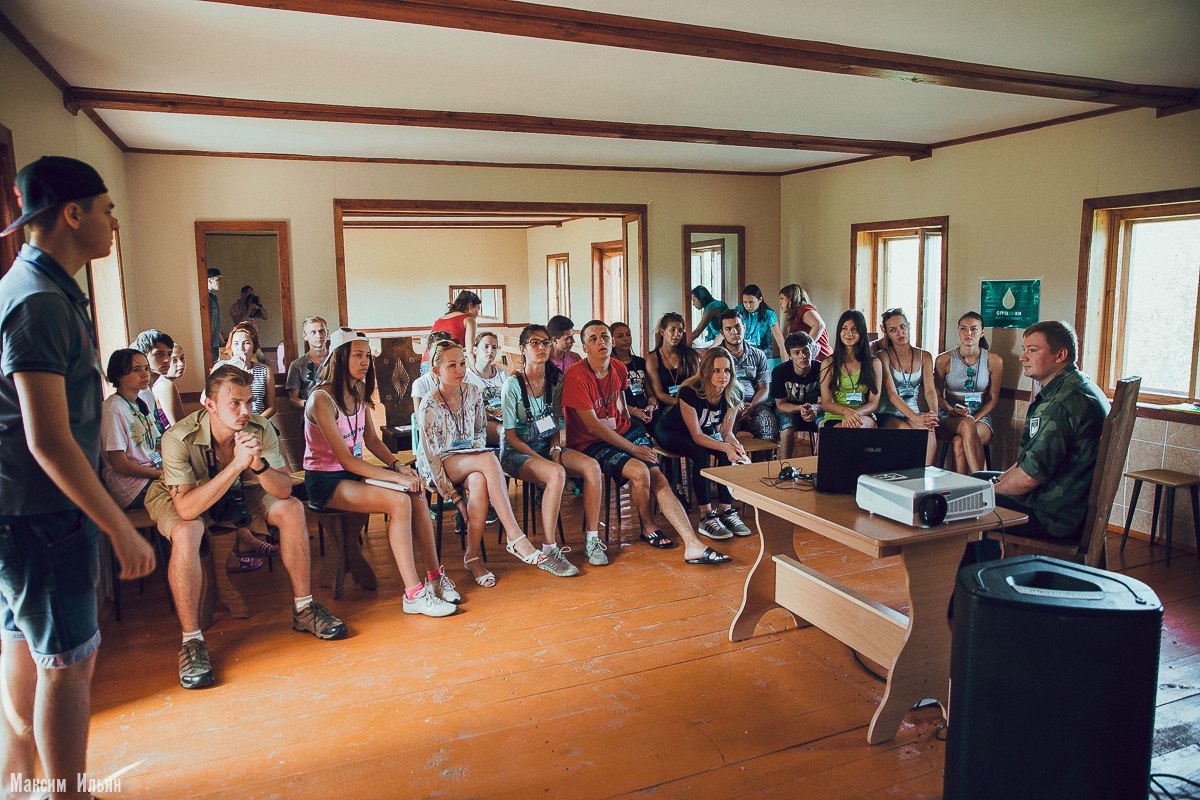 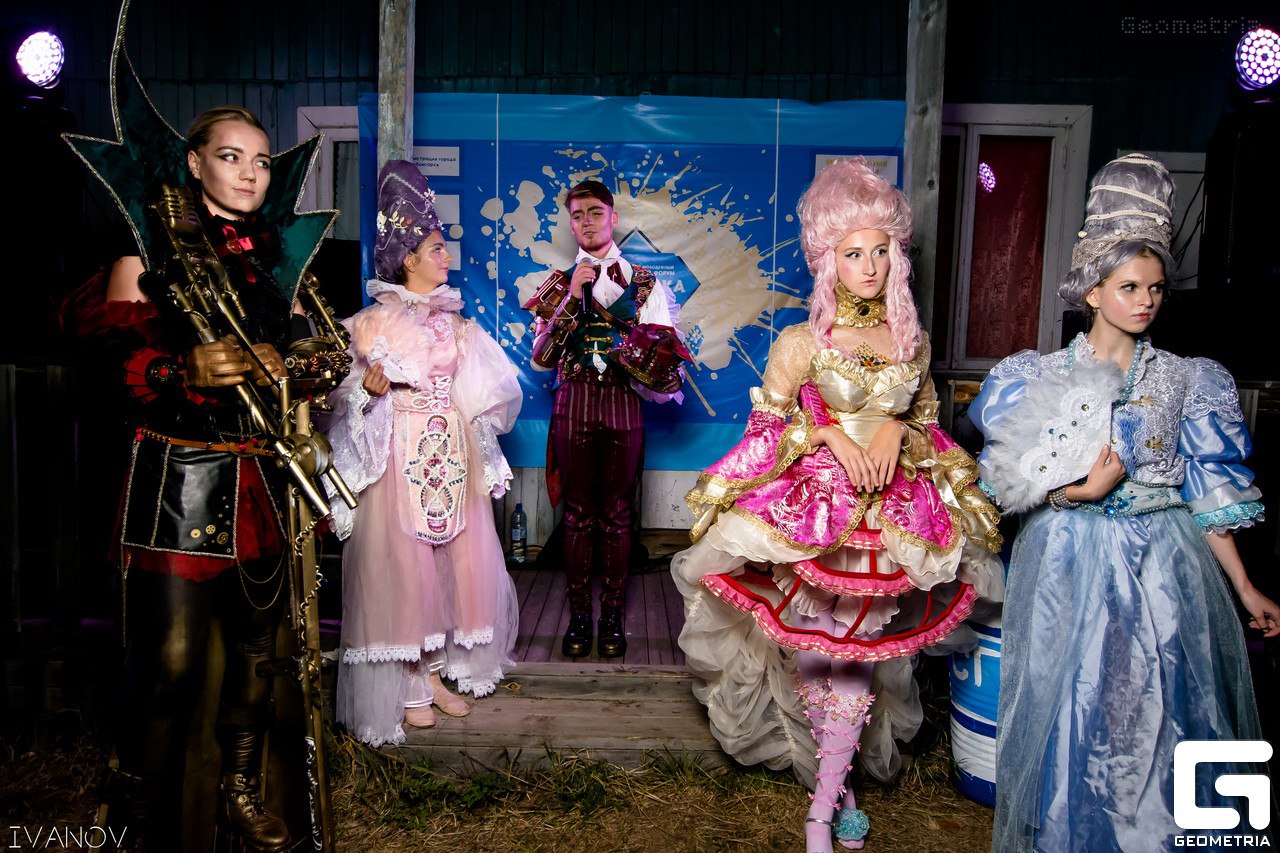 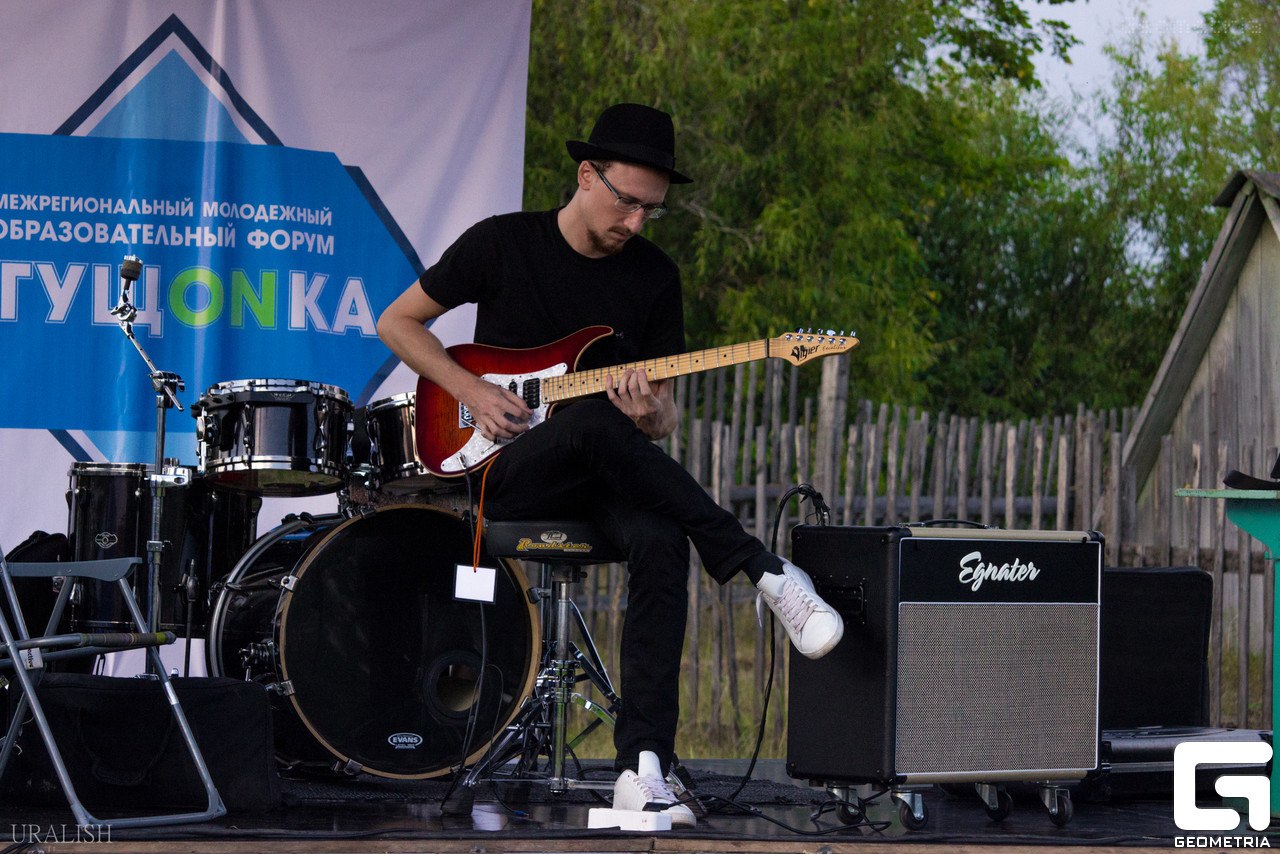 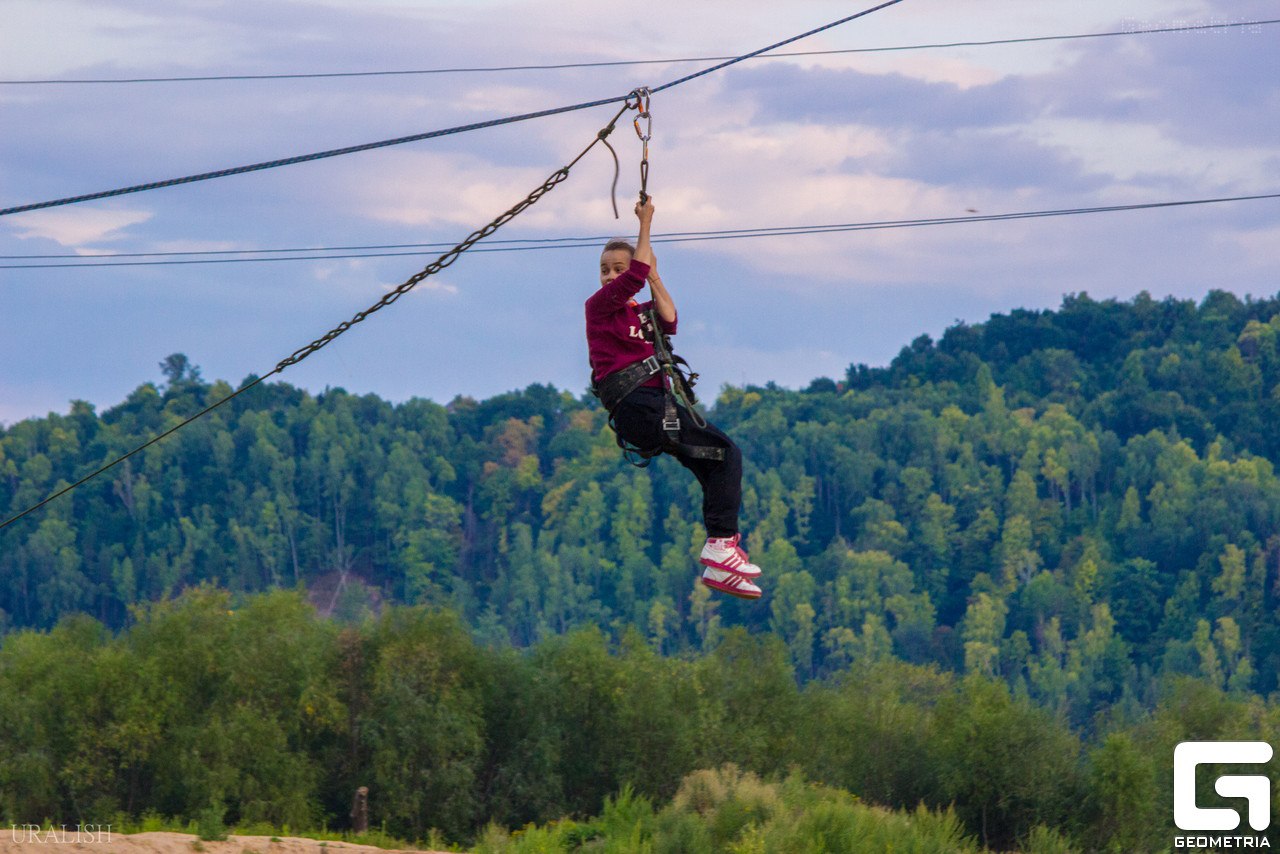 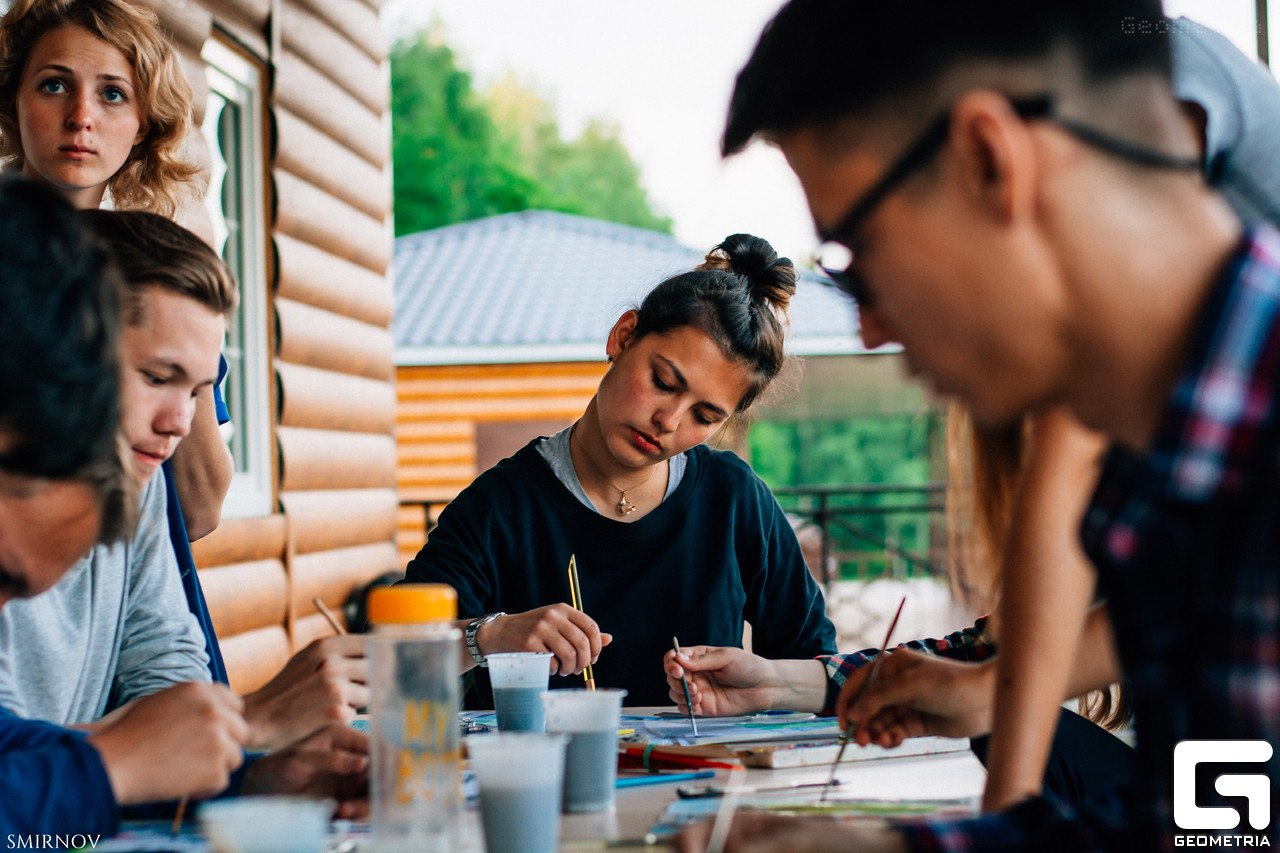 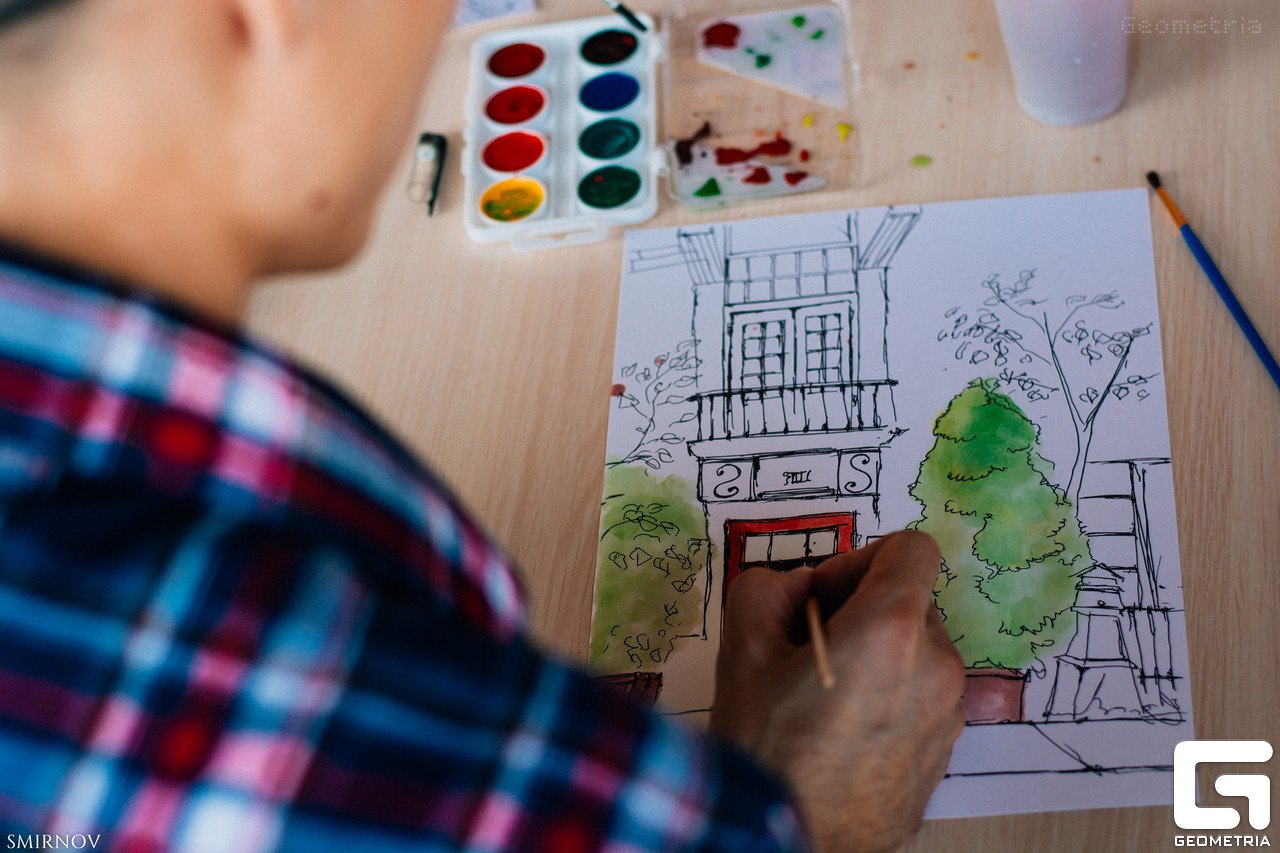 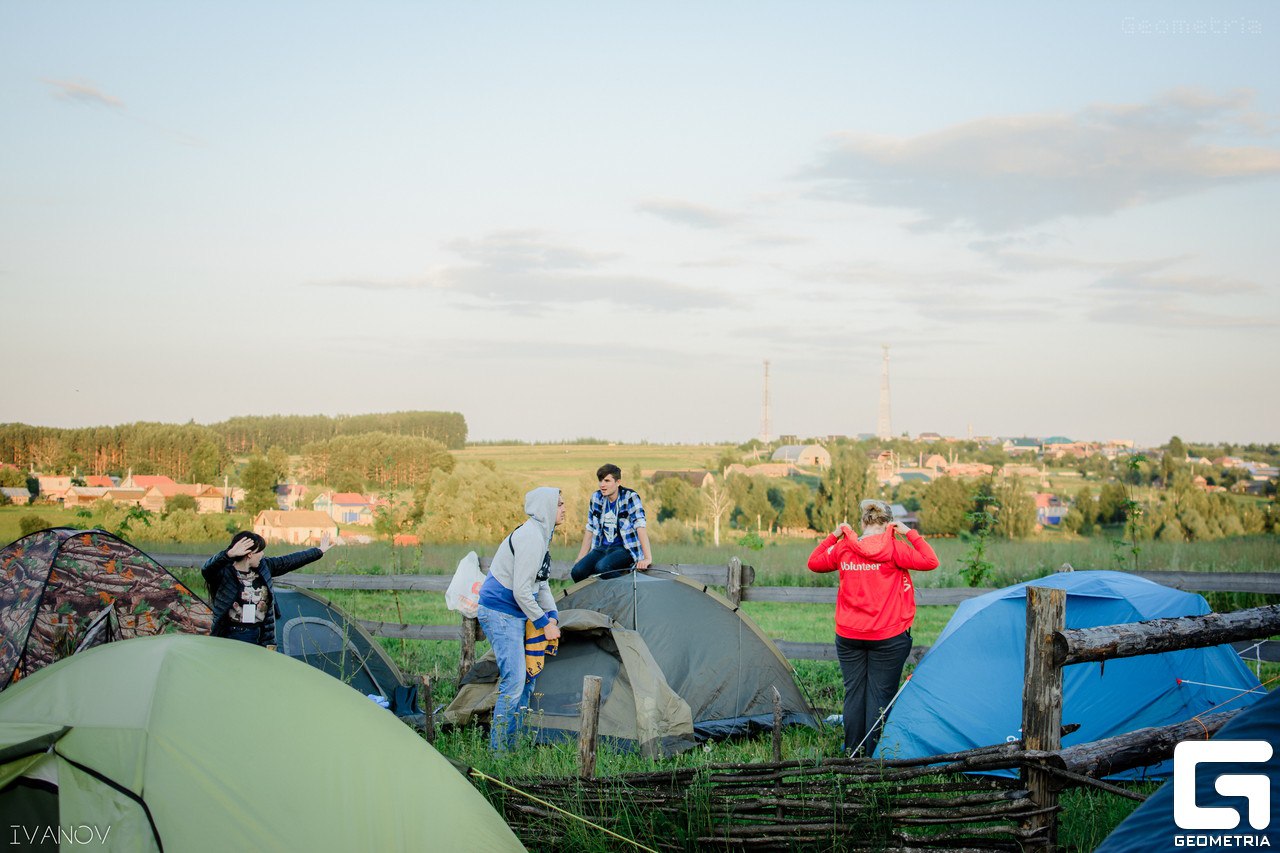 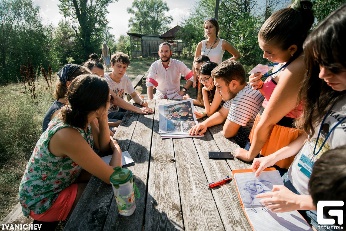 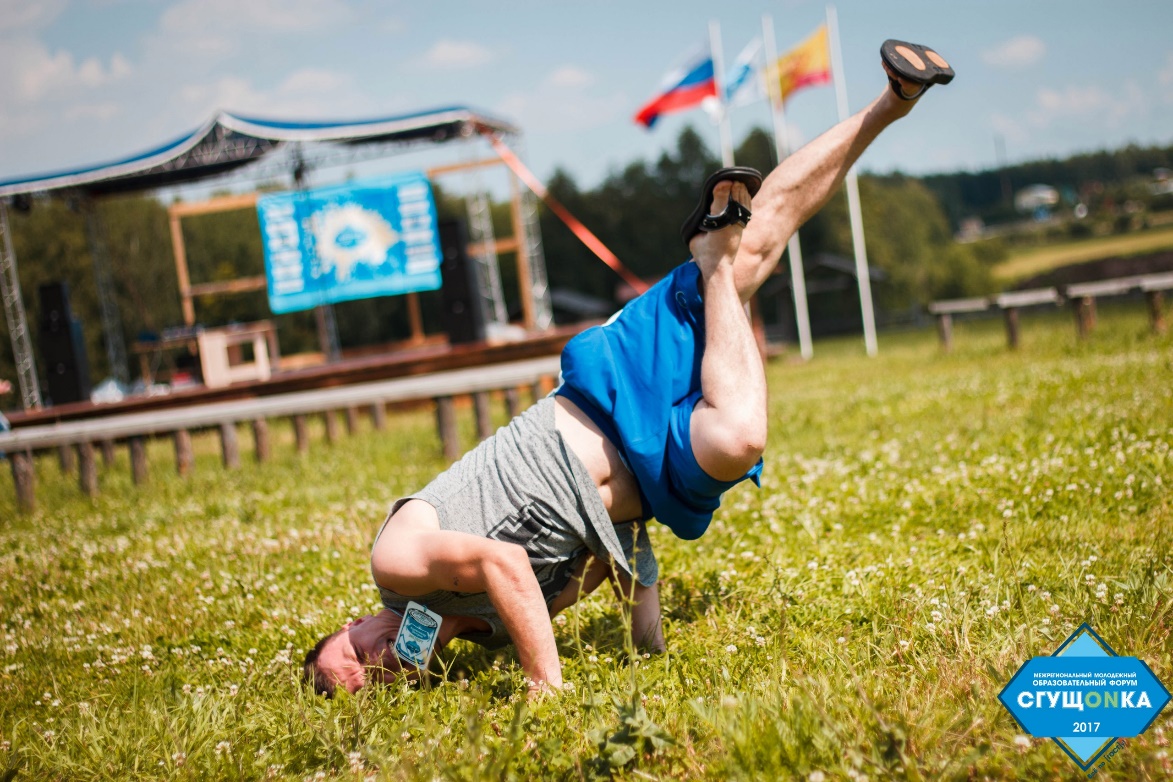 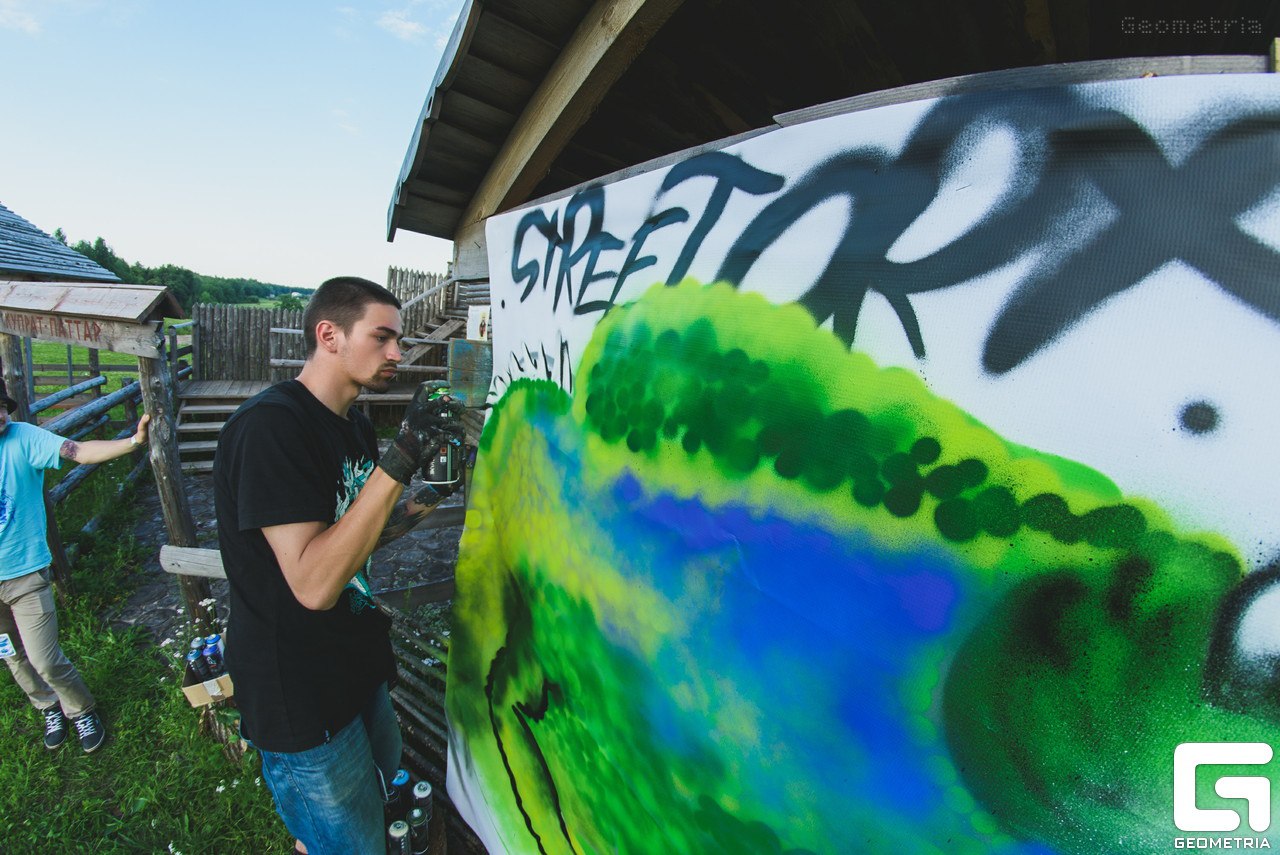 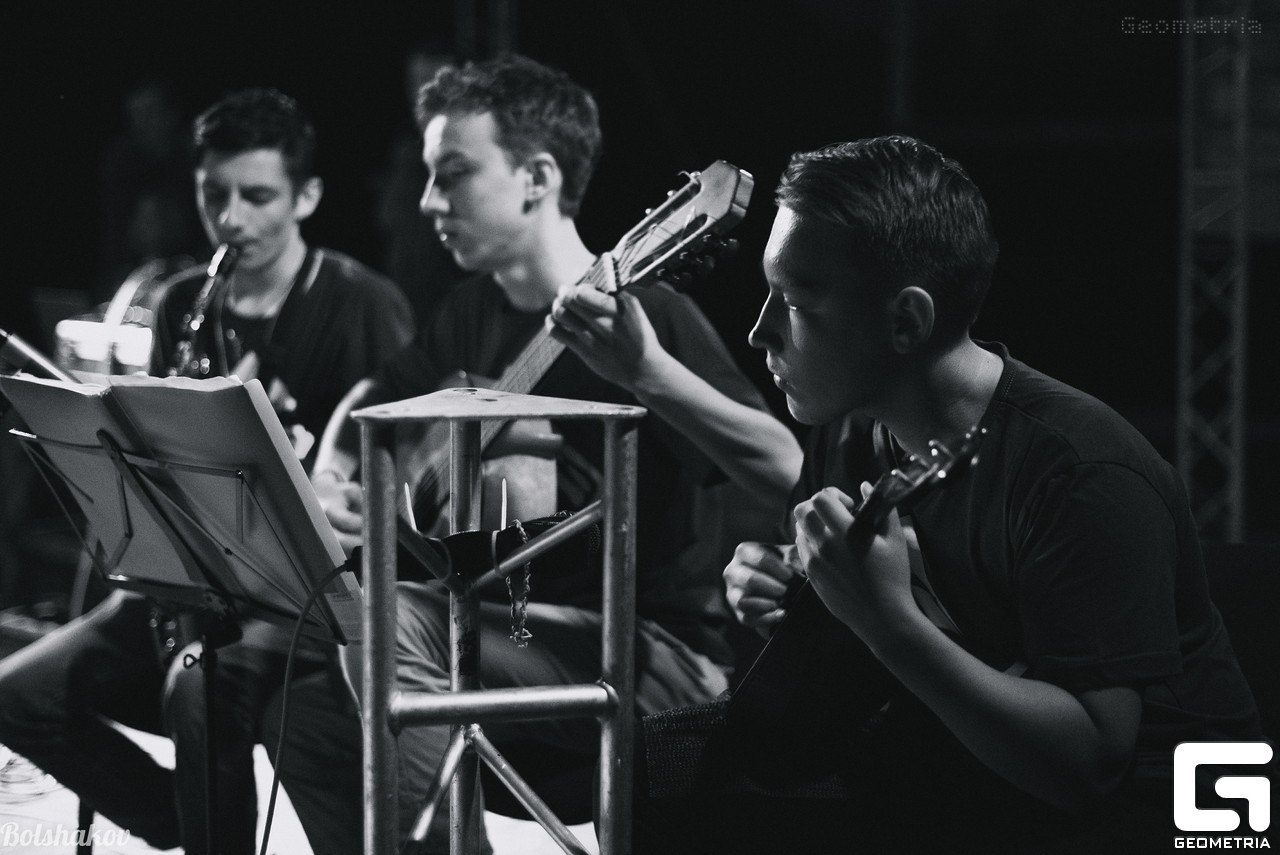 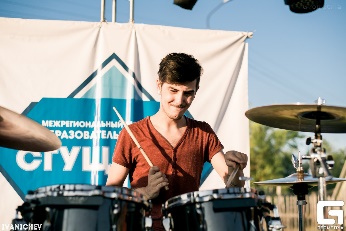 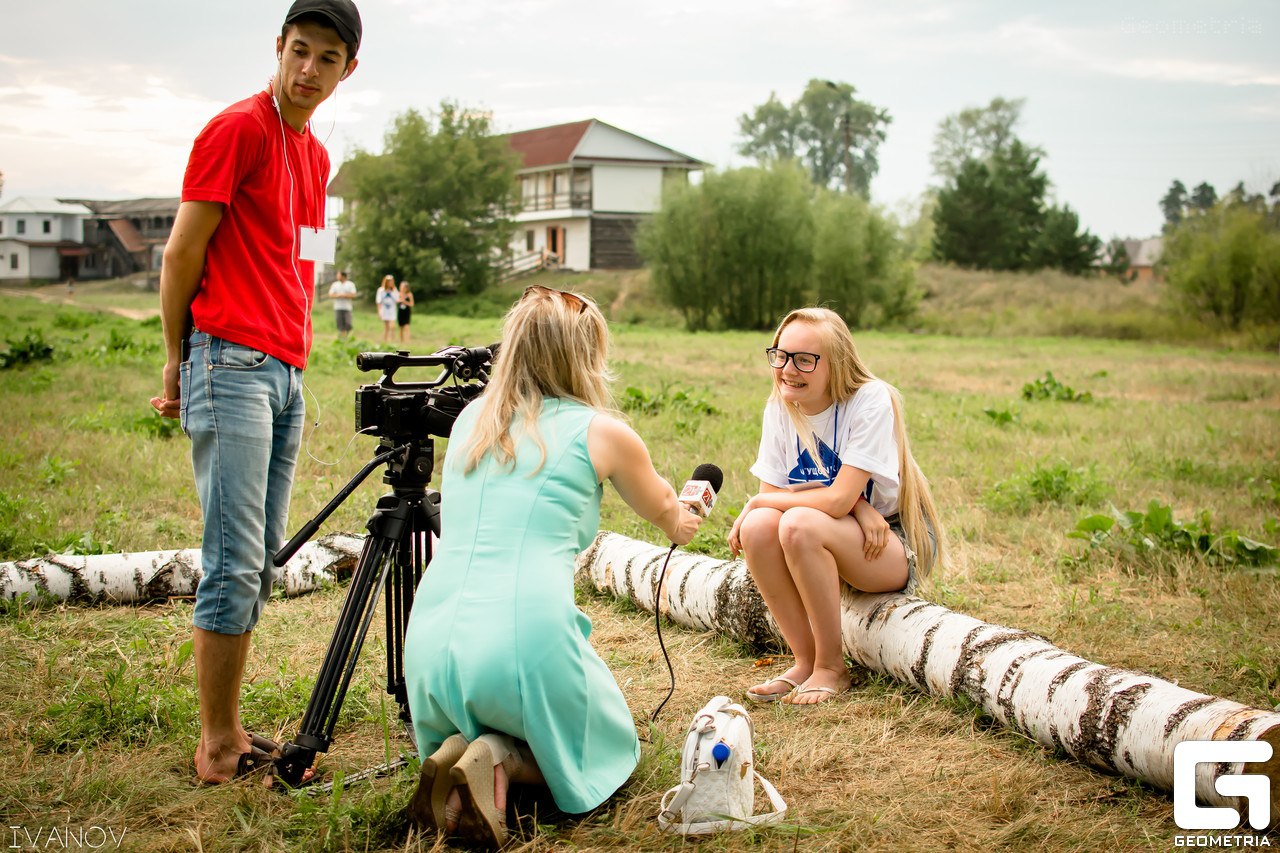 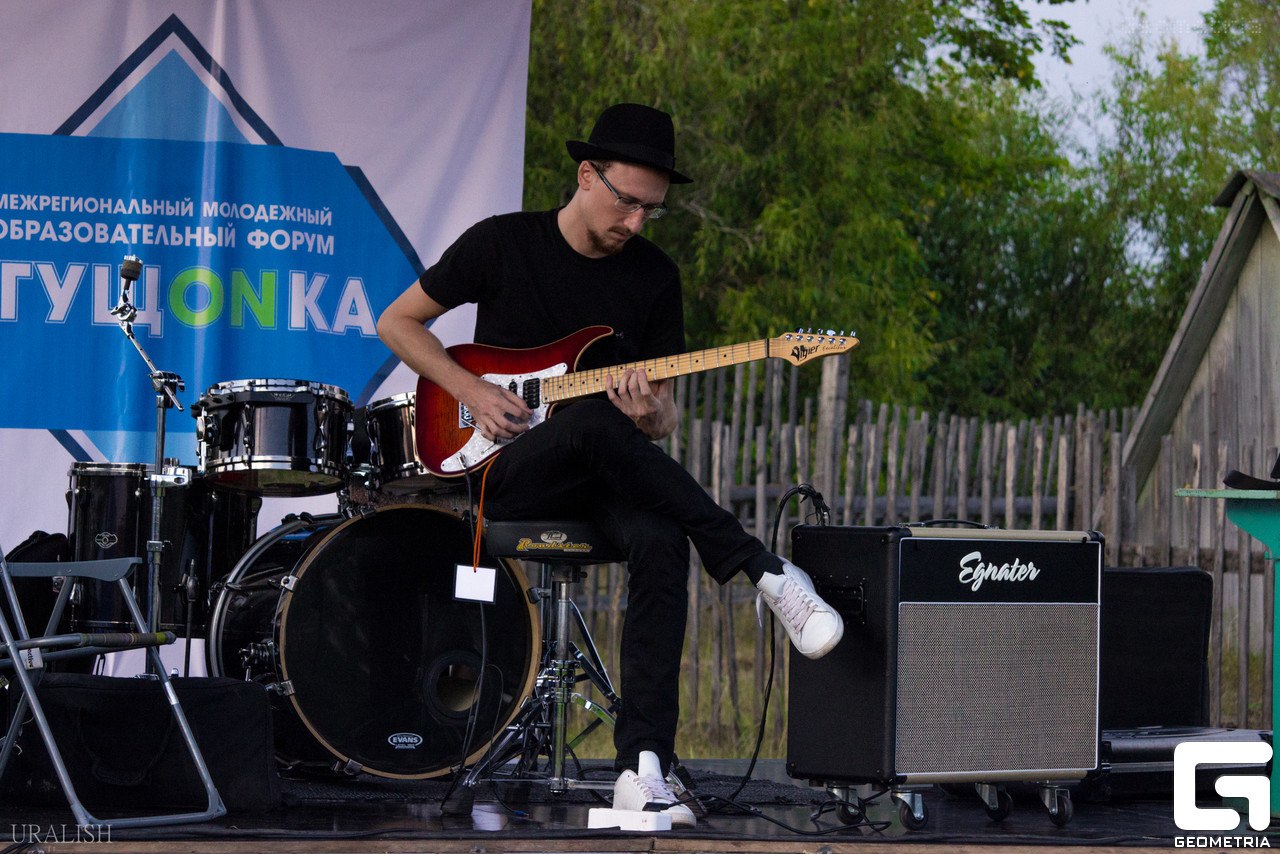 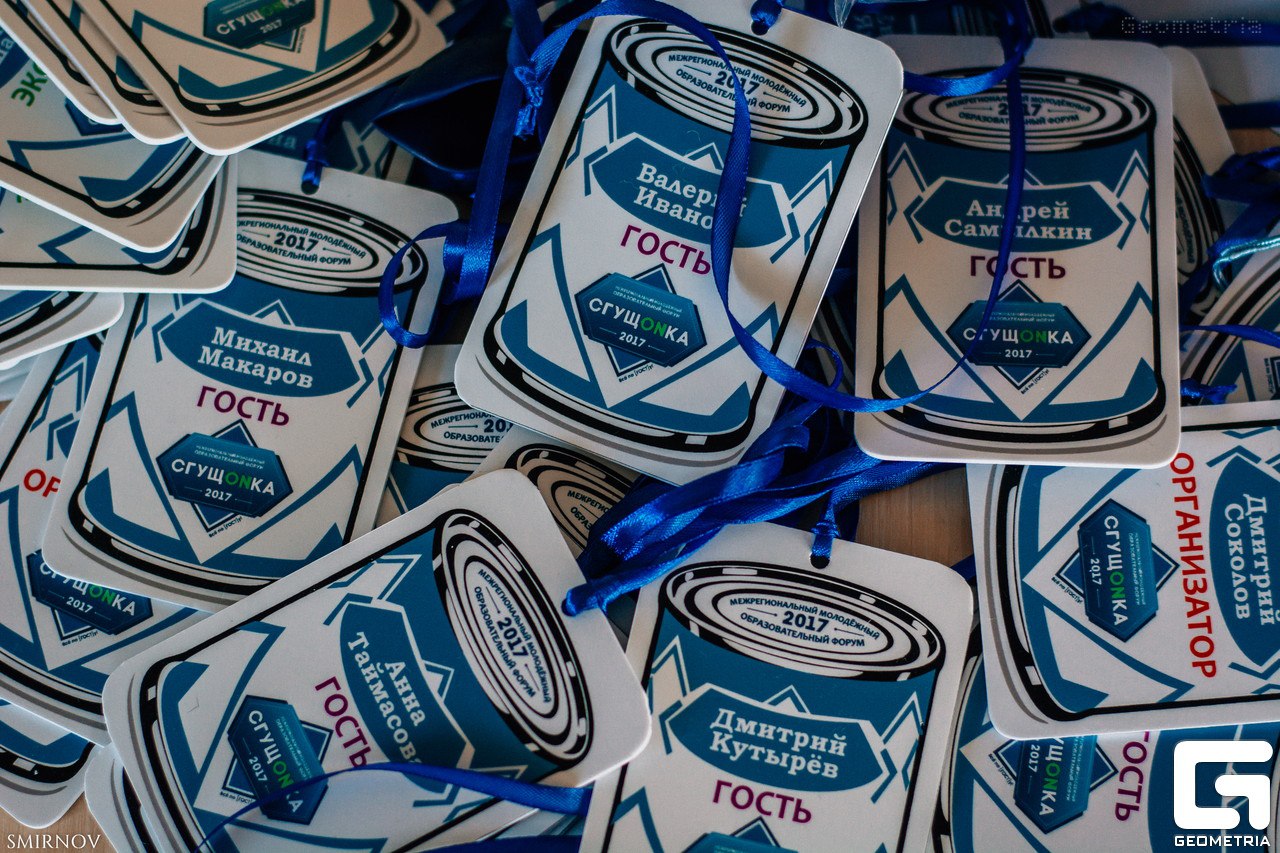 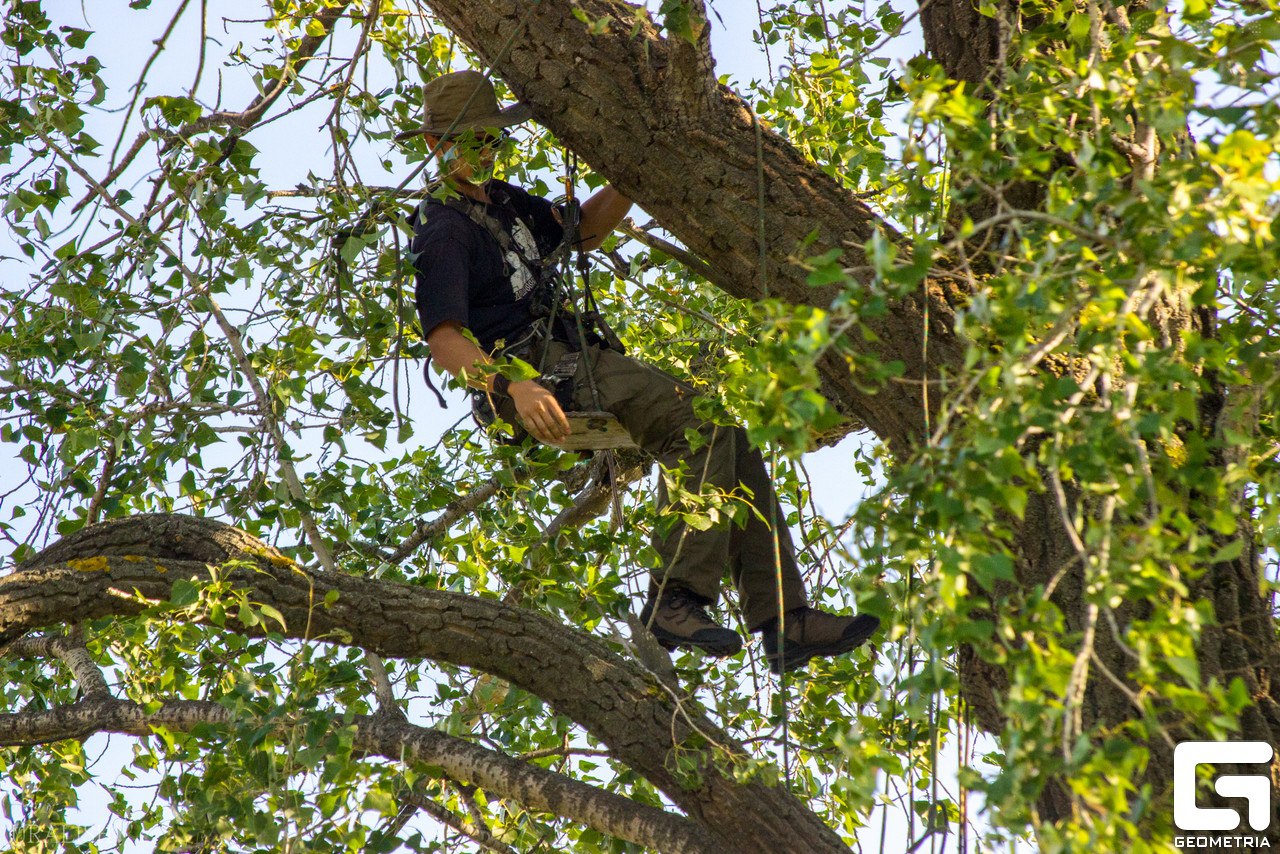 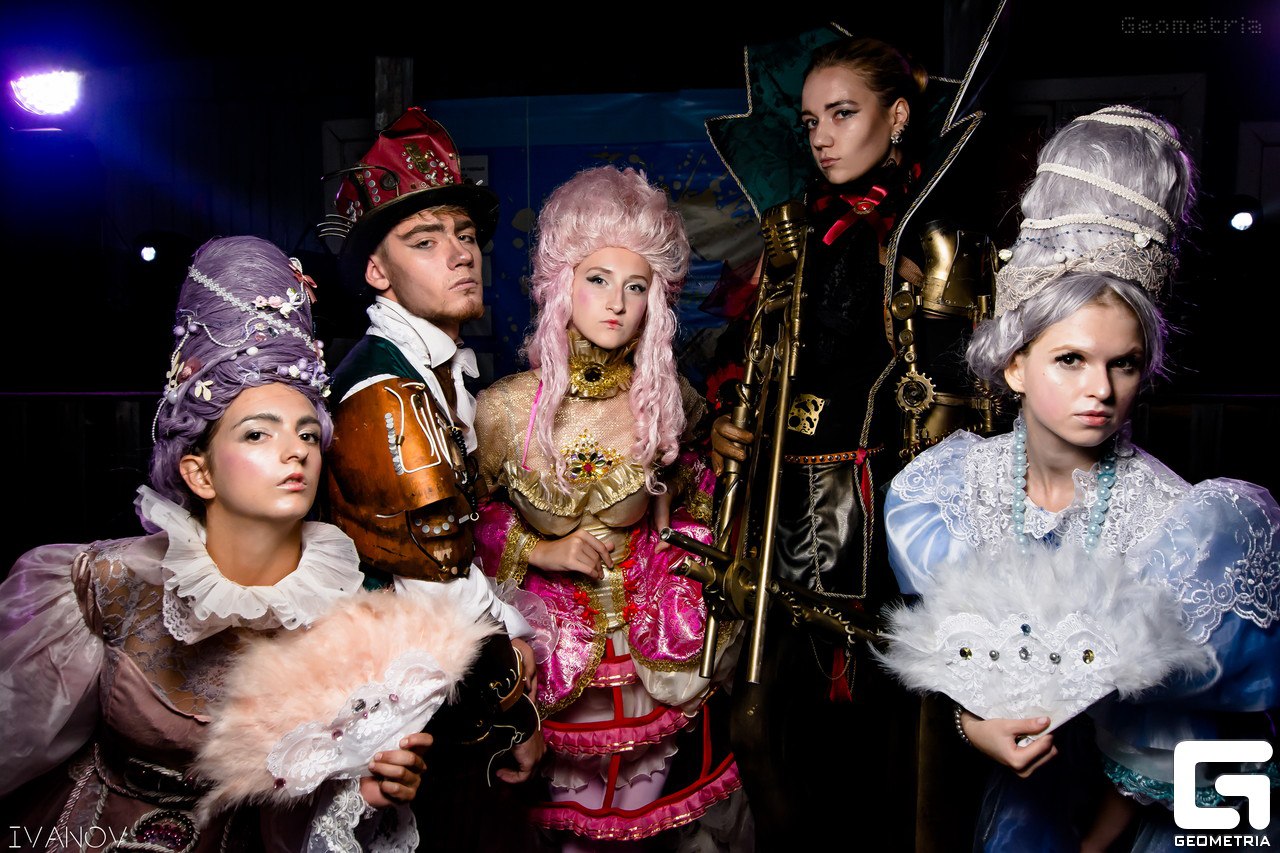 Помимо образовательных задач "СгущONка" занимается благотворительностью, ежегодно совместно с её партнёрами организуя акцию "Сдай сгущёнку - порадуй ребёнка!" 

В ходе акции любой желающий может обменять банку сгущённого молока на услугу, предоставляемую организациями-партнёрами (кофейни, досуговые центры). Собранная сгущёнка отправляется в Чебоксарский детский дом.
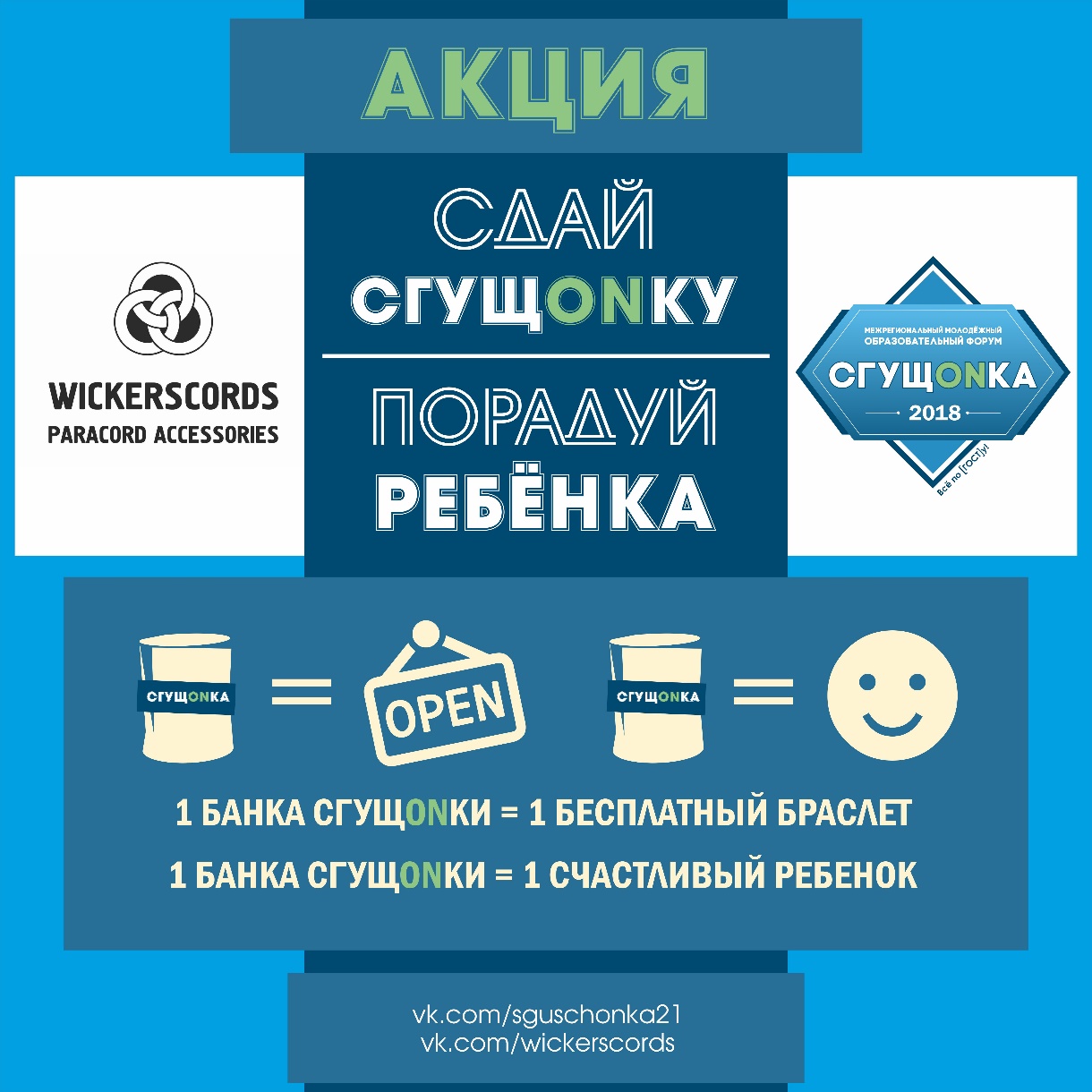 До 10 июля абсолютно любой
 желающий может обменять баночку сгущённого молока 
на наикрутейший браслет из паракорда ручной работы от магазина Wickerscords
 по адресу:
 г. Чебоксары, ул. Композиторов Воробьёвых, 20, 
"Дом мод", 2 этаж.
ЕСЛИ ЭТА ПРЕЗЕНТАЦИЯ ТЕБЯ ЗАИНТЕРЕСОВАЛА:

- регистрируйся для участия в программе форума до 1 июля
 на сайте WWW.FORUMSGUSCHONKA.RU -

- вступай в группу ВК  VK.COM/SGUSCHONKA21 -

- подписывайся на аккаунт в Инстраграм @FORUM_SGUSCHONKA -
 
- звони, если есть вопросы 8-919-673-01-07 -

- помни: впереди всё самое вкусное!
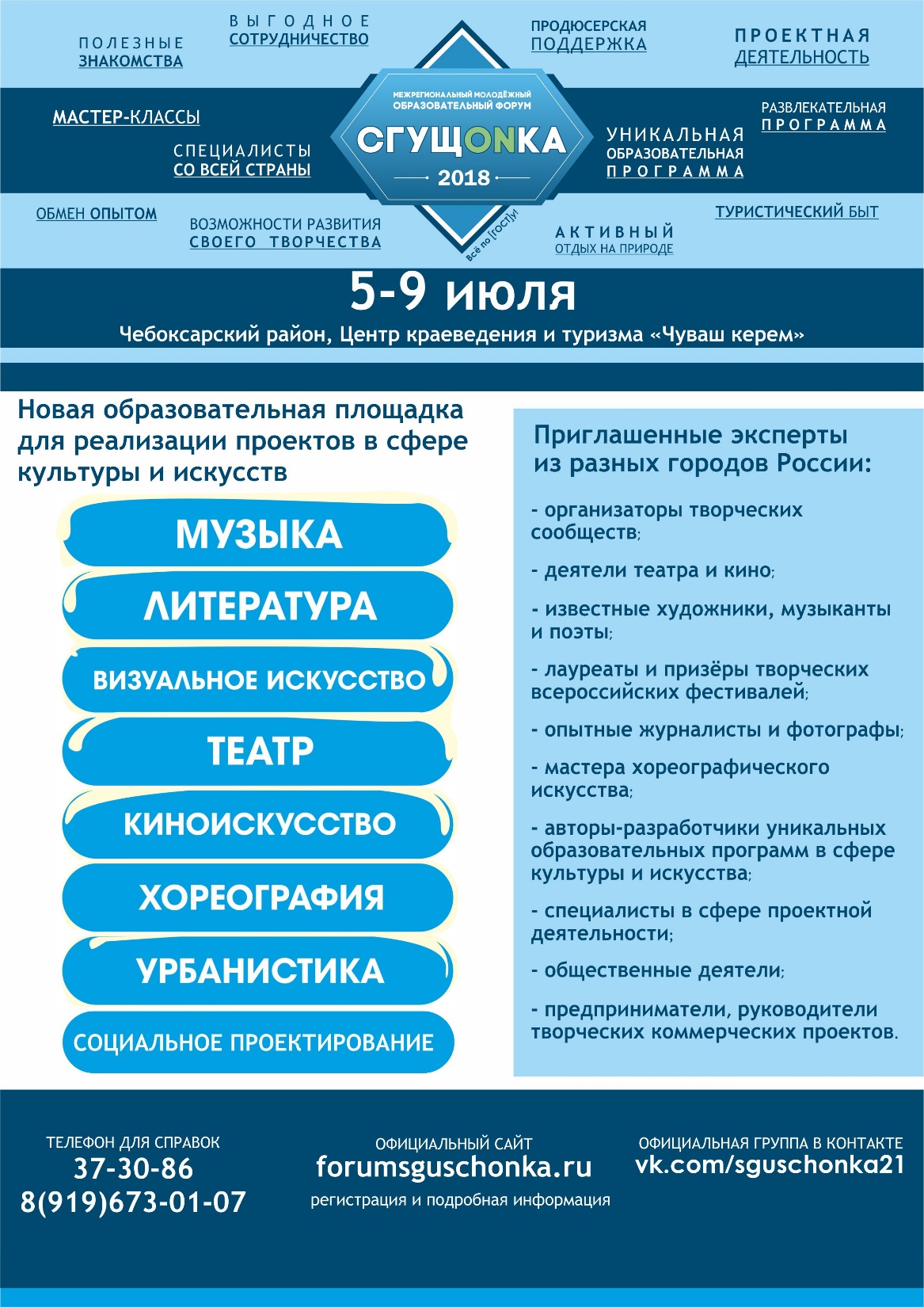